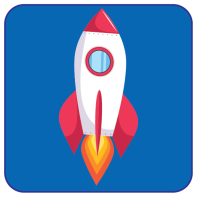 Khởi động
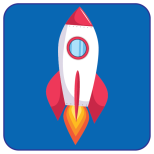 Chia sẻ với bạn về một vật nuôi mà em biết theo gợi ý:
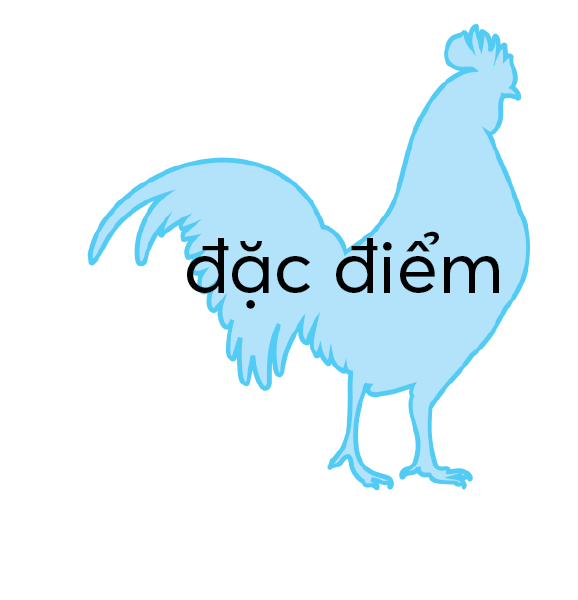 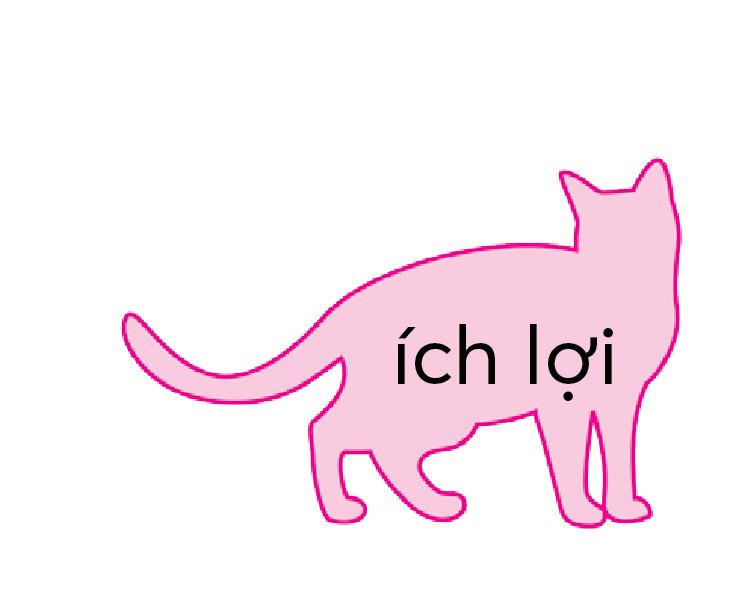 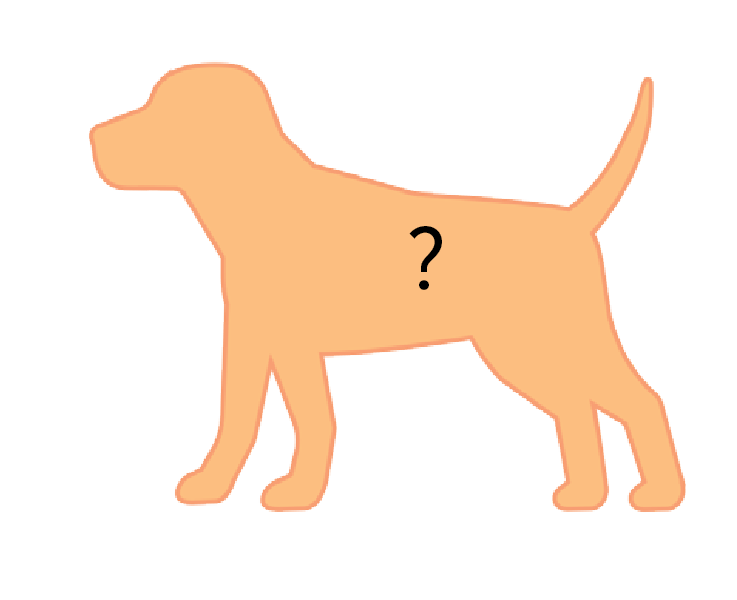 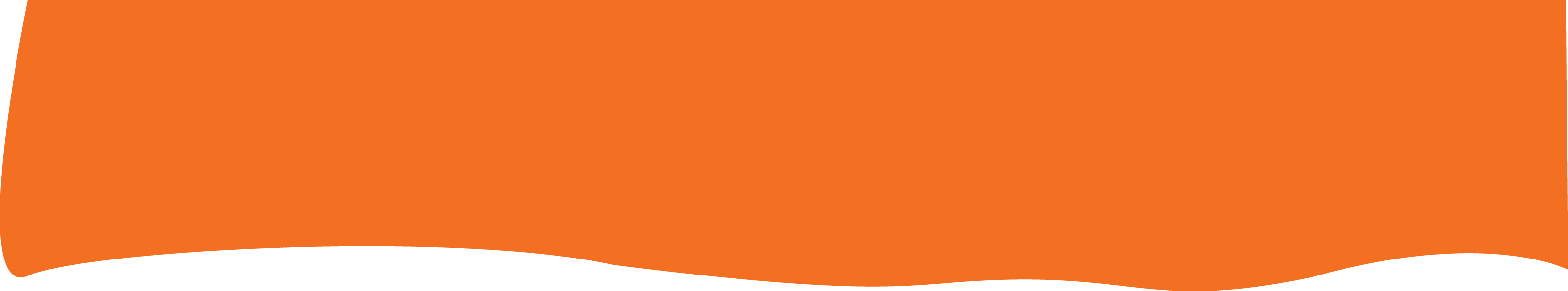 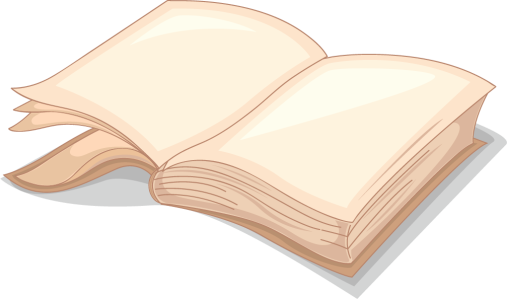 Tuần
NHỮNG NGƯỜI BẠN NHỎ
10
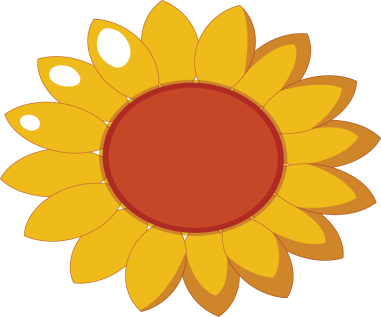 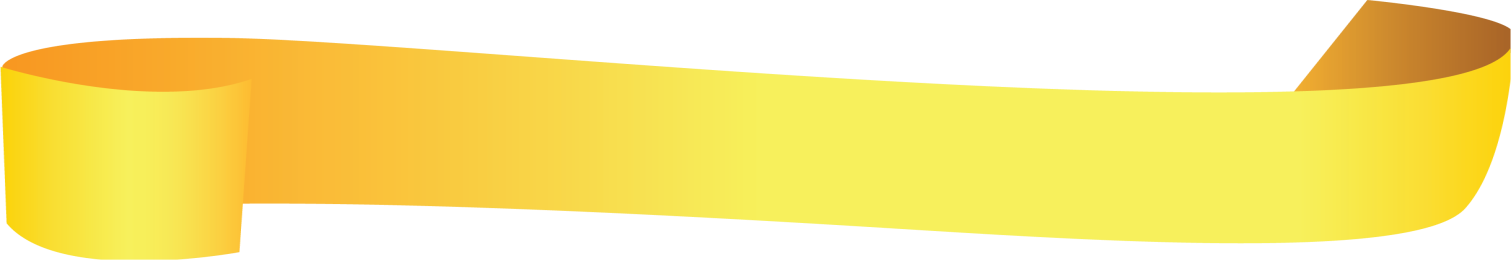 Bài
1
Cô chủ không biết quý tình bạn
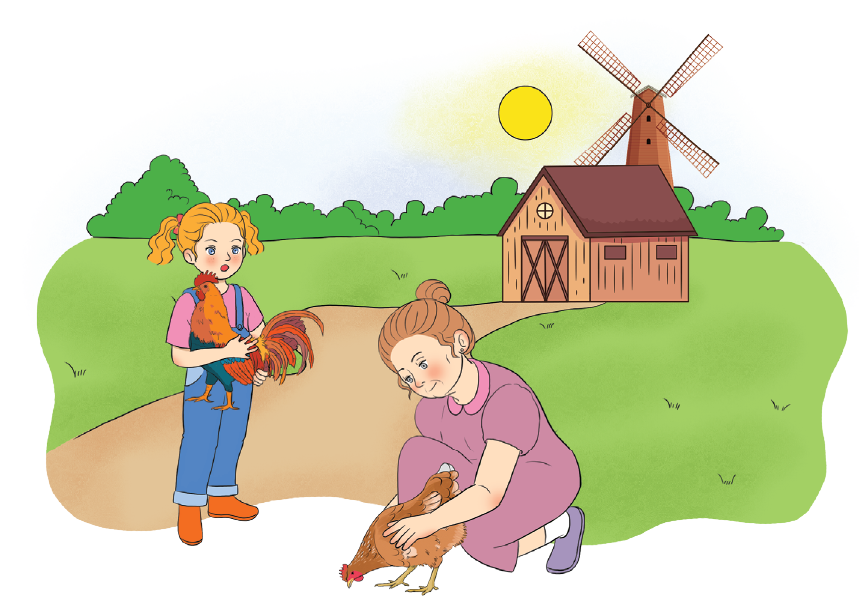 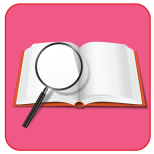 Cô chủ không biết quý tình bạn
1.
Đọc
Một cô bé nuôi một con gà trống rất đẹp. Sáng sáng, gà trống gáy vang:
– Ò... ó... o! Xin chào cô chủ tí hon!
	Một hôm nhìn thấy gà mái của bà hàng xóm có lớp lông tơ dày, ấm áp, cô bé liền đòi đổi gà trống lấy gà mái. Chẳng ngày nào gà mái quên đẻ một quả trứng hồng.
	Hôm khác, bà hàng xóm mua về một con vịt. Cô bé nài nỉ bà đổi gà lấy vịt và thích thú ngắm vịt bơi lội trên sông. 
	Không lâu sau, người họ hàng đến chơi, dắt theo một chú chó nhỏ. Cô bé lại đòi đổi vịt lấy chó.
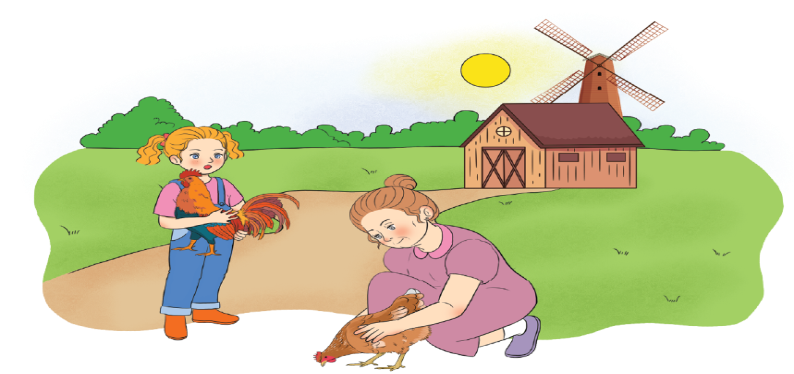 Ñoïc maãu
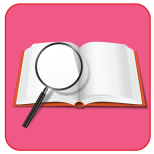 1.
Đọc
Cô chủ không biết quý tình bạn
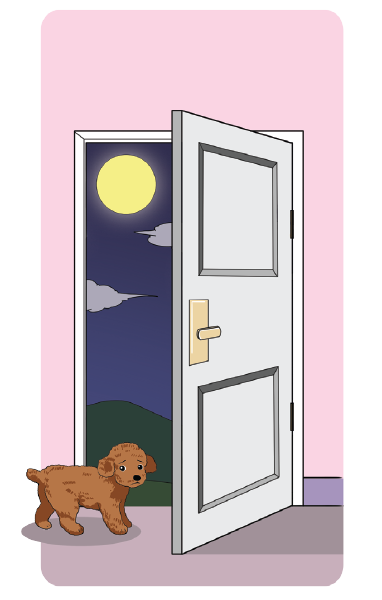 Cô kể lể với chú chó:
– Ta có một con gà trống, ta đổi lấy gà mái. Rồi ta đổi gà mái lấy vịt. Còn lần này ta đổi vịt lấy chú mày đấy!
	Đêm đến, chú chó cạy cửa trốn đi:
 – Ta không muốn kết thân với một cô chủ không biết quý tình bạn.
Theo Ô-xê-ê-va (Valentina Oseeva),  
Thuý Toàn dịch
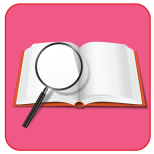 Cô chủ không biết quý tình bạn
1.
Đọc
Một cô bé nuôi một con gà trống rất đẹp. Sáng sáng, gà trống gáy vang:
– Ò... ó... o! Xin chào cô chủ tí hon!
	Một hôm nhìn thấy gà mái của bà hàng xóm có lớp lông tơ dày, ấm áp, cô bé liền đòi đổi gà trống lấy gà mái. Chẳng ngày nào gà mái quên đẻ một quả trứng hồng.
	Hôm khác, bà hàng xóm mua về một con vịt. Cô bé nài nỉ bà đổi gà lấy vịt và thích thú ngắm vịt bơi lội trên sông. 
	Không lâu sau, người họ hàng đến chơi, dắt theo một chú chó nhỏ. Cô bé lại đòi đổi vịt lấy chó.
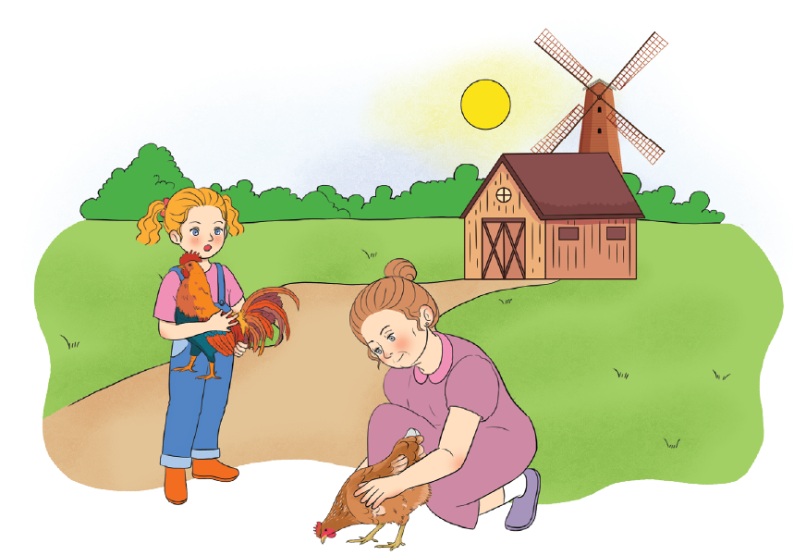 Luyeän ñoïc caâu
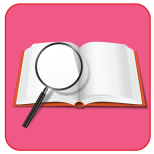 1.
Đọc
Cô chủ không biết quý tình bạn
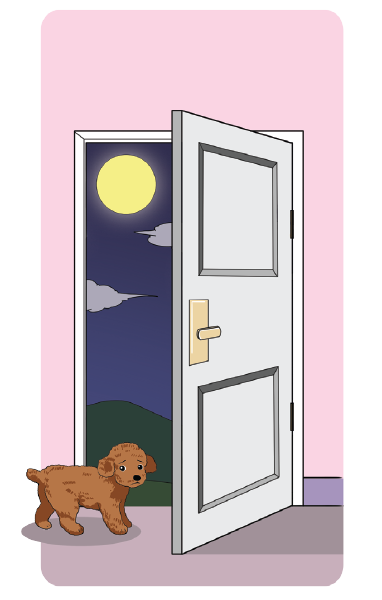 Cô kể lể với chú chó:
– Ta có một con gà trống, ta đổi lấy gà mái. Rồi ta đổi gà mái lấy vịt. Còn lần này ta đổi vịt lấy chú mày đấy!
	Đêm đến, chú chó cạy cửa trốn đi:
 – Ta không muốn kết thân với một cô chủ không biết quý tình bạn.
Theo Ô-xê-ê-va (Valentina Oseeva),  
Thuý Toàn dịch
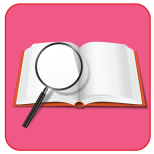 Cô chủ không biết quý tình bạn
1.
Đọc
1
Một cô bé nuôi một con gà trống rất đẹp. Sáng sáng, gà trống gáy vang:
– Ò... ó... o! Xin chào cô chủ tí hon!
	Một hôm nhìn thấy gà mái của bà hàng xóm có lớp lông tơ dày, ấm áp, cô bé liền đòi đổi gà trống lấy gà mái. Chẳng ngày nào gà mái quên đẻ một quả trứng hồng.
	Hôm khác, bà hàng xóm mua về một con vịt. Cô bé nài nỉ bà đổi gà lấy vịt và thích thú ngắm vịt bơi lội trên sông. 
	Không lâu sau, người họ hàng đến chơi, dắt theo một chú chó nhỏ. Cô bé lại đòi đổi vịt lấy chó.
2
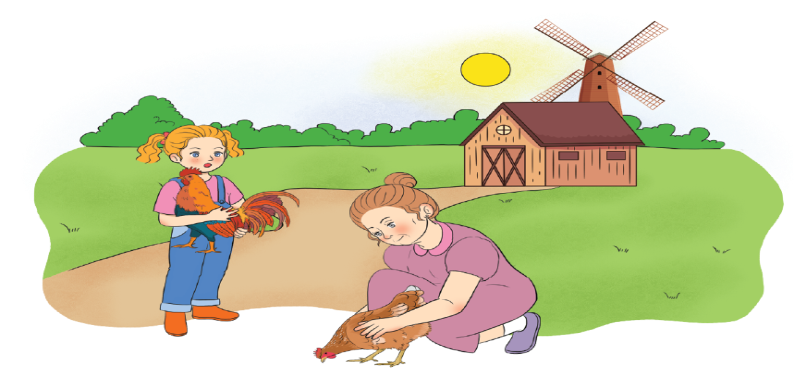 Luyeän ñoïc ñoaïn
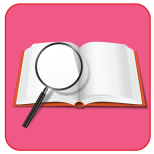 1.
Đọc
Cô chủ không biết quý tình bạn
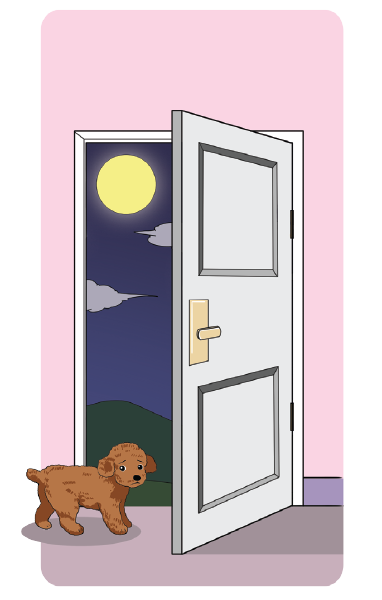 Cô kể lể với chú chó:
– Ta có một con gà trống, ta đổi lấy gà mái. Rồi ta đổi gà mái lấy vịt. Còn lần này ta đổi vịt lấy chú mày đấy!
	Đêm đến, chú chó cạy cửa trốn đi:
 – Ta không muốn kết thân với một cô chủ không biết quý tình bạn.
3
Theo Ô-xê-ê-va (Valentina Oseeva),  
Thuý Toàn dịch
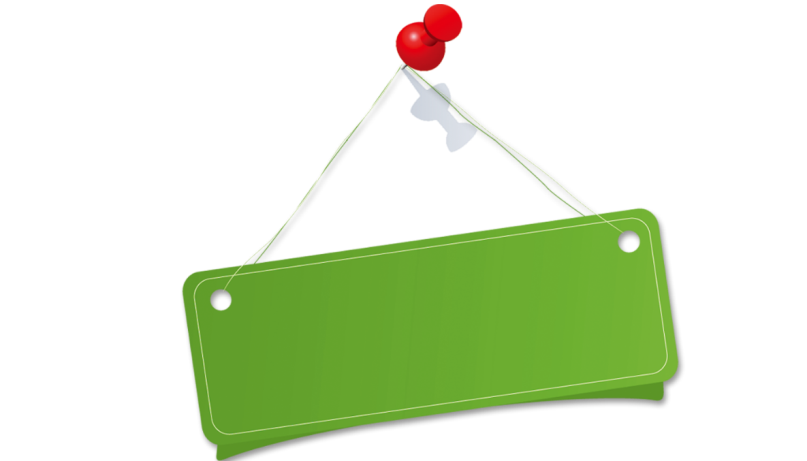 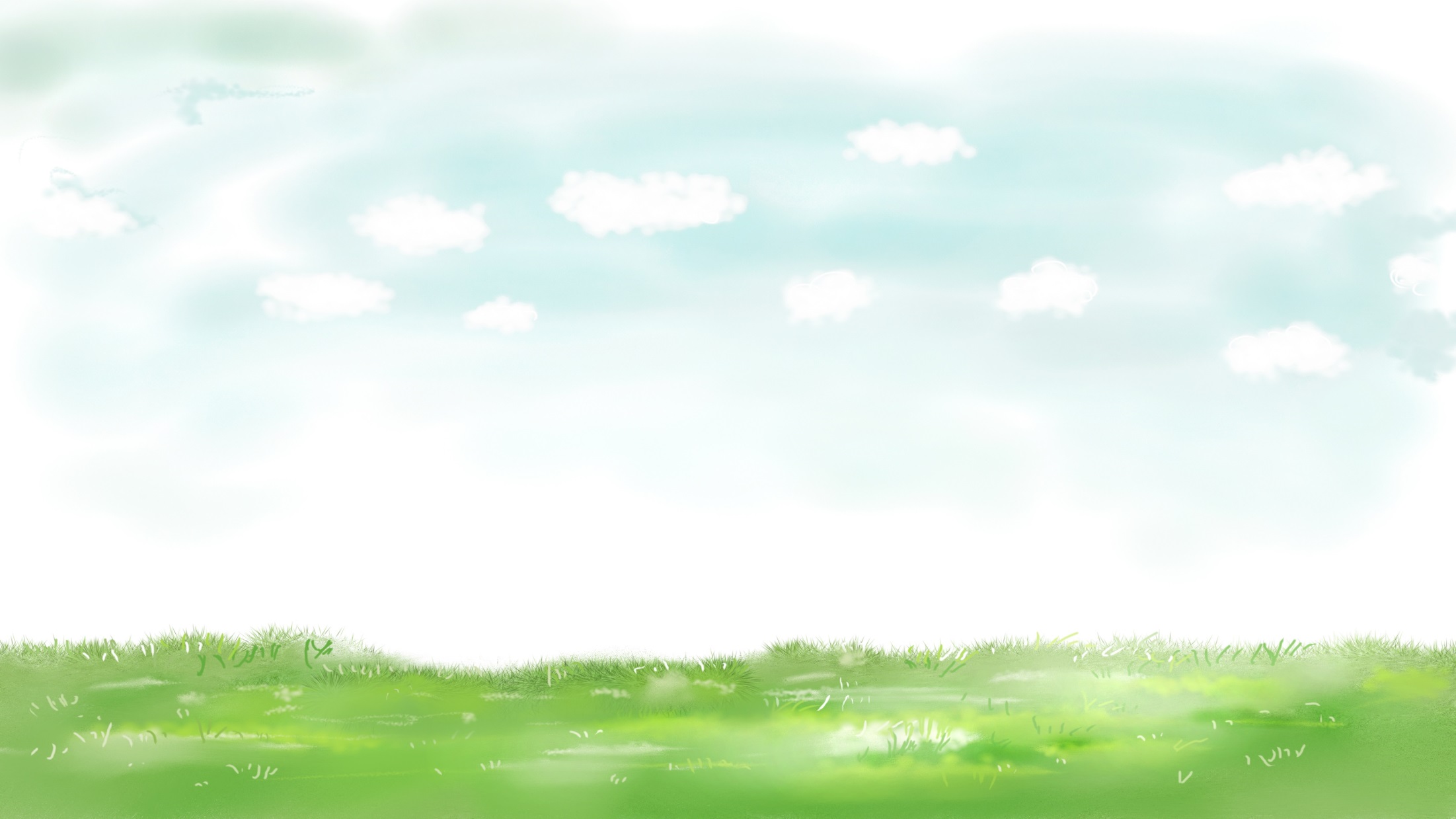 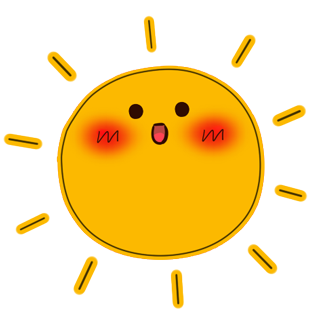 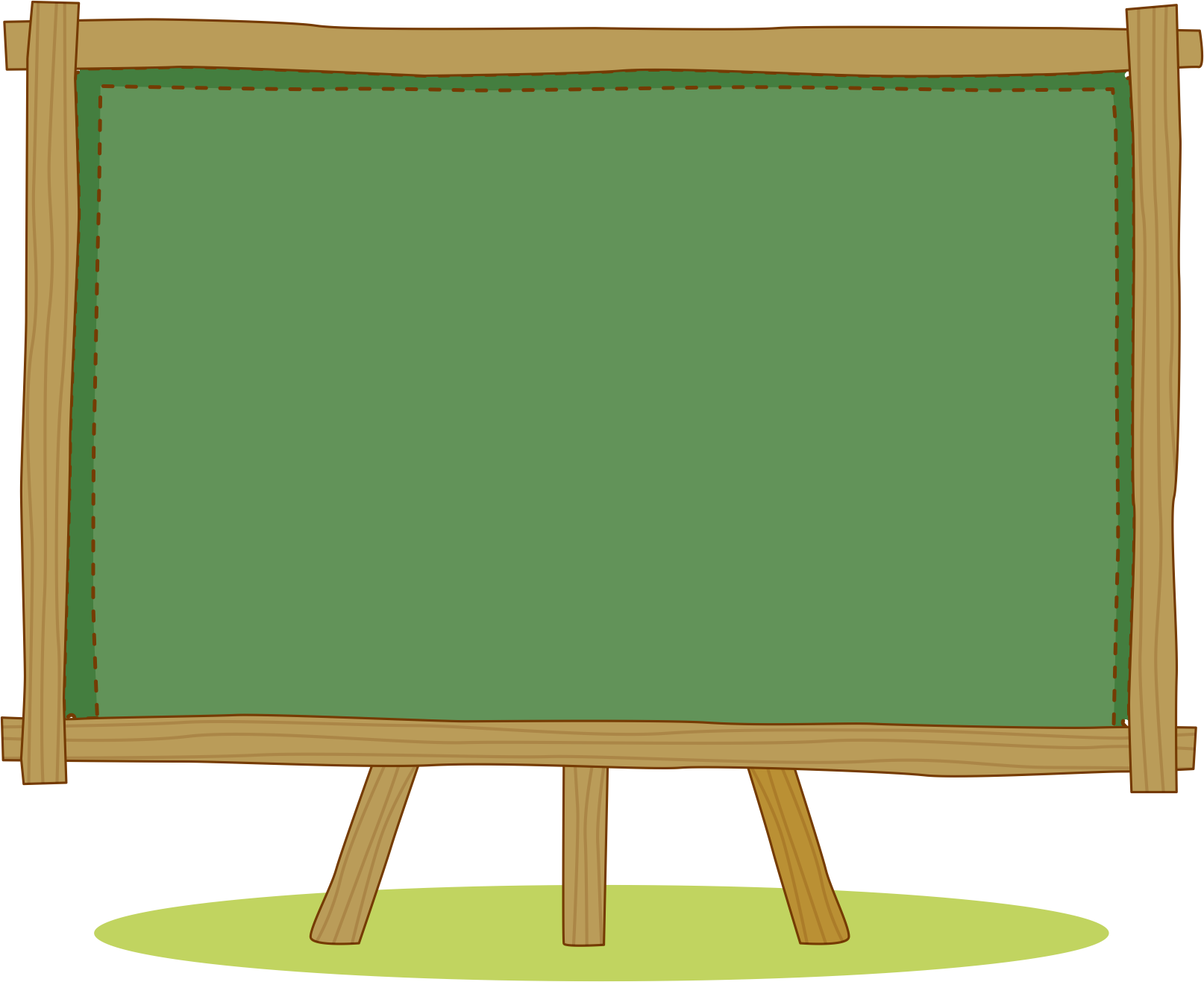 quên
TỪ KHÓ
trứng
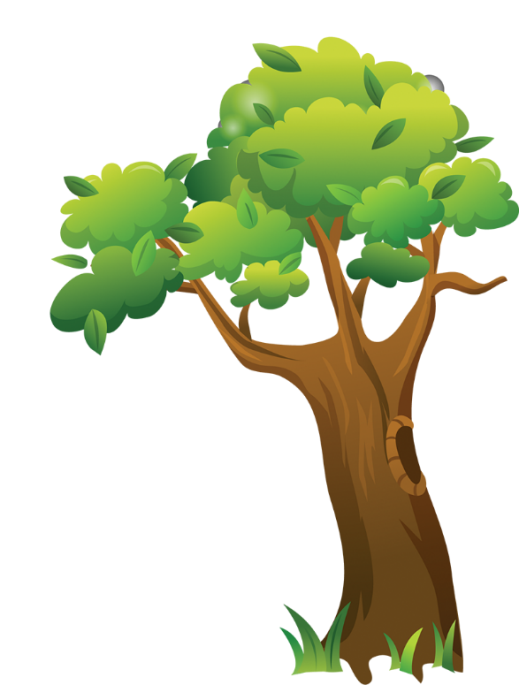 sông
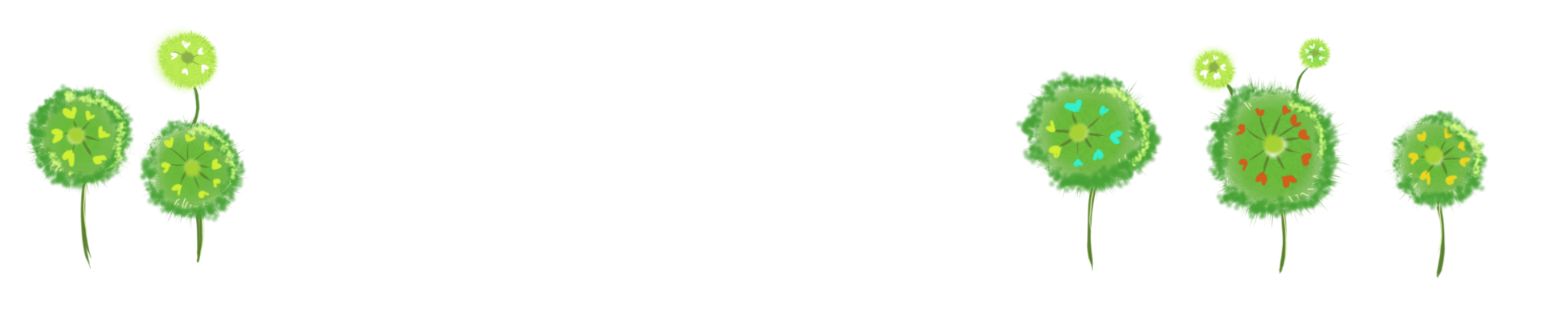 Một hôm nhìn thấy gà mái của bà hàng xóm có lớp lông tơ dày, ấm áp, cô bé liền đòi đổi gà trống lấy gà mái.
Cách ngắt nghỉ câu dài
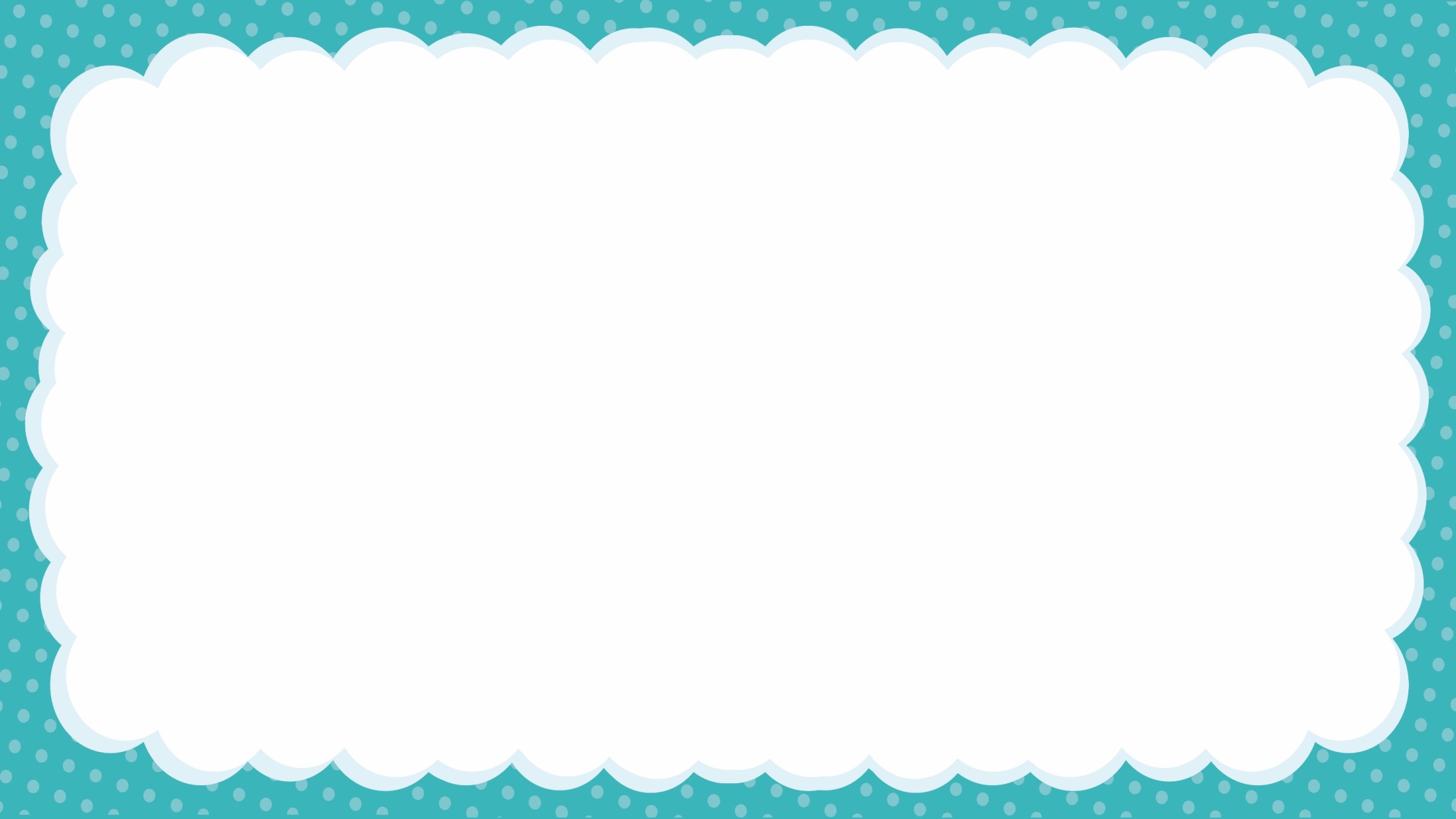 Luyện đọc nhóm
Tieâu chí ñaùnh giaù
Ñoïc ñuùng
Ñoïc roõ raøng
Ngaét nghæ ñuùng choã
Yeâu caàu
Phaân coâng ñoïc theo ñoaïn.
Taát caû thaønh vieân ñeàu ñoïc.
Giaûi nghóa töø cuøng nhau.
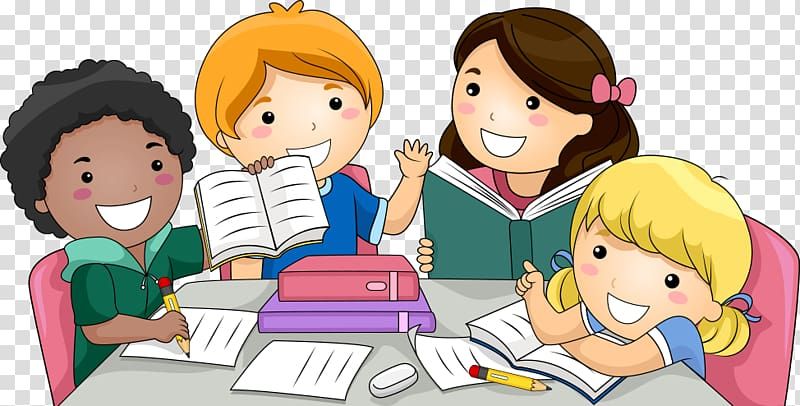 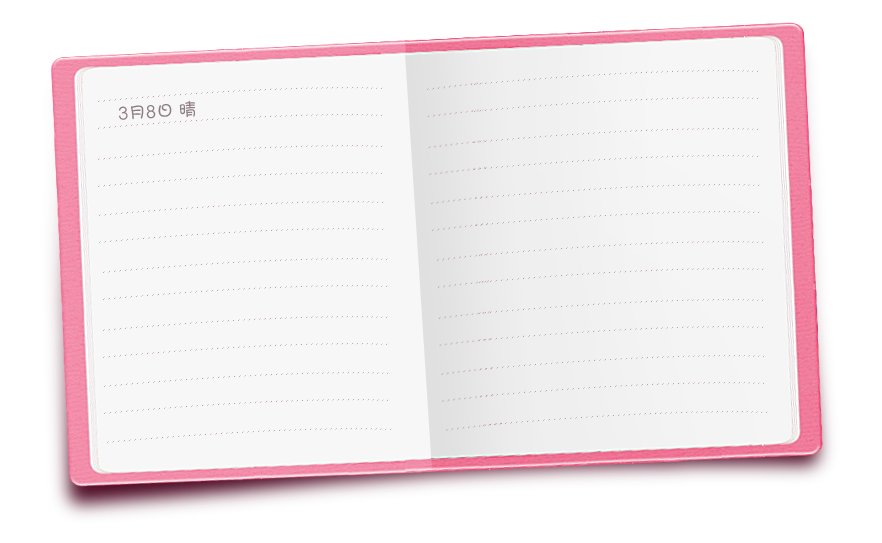 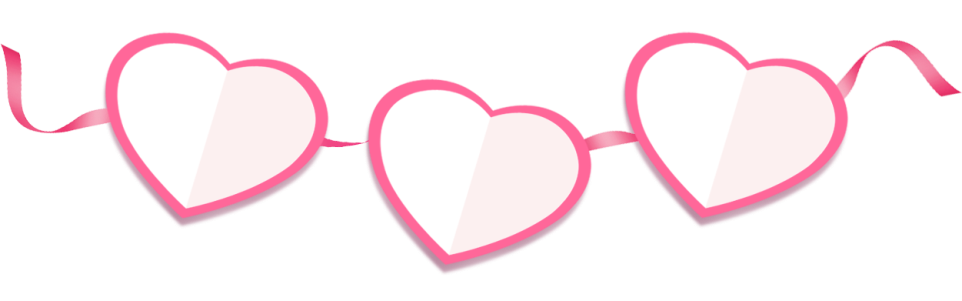 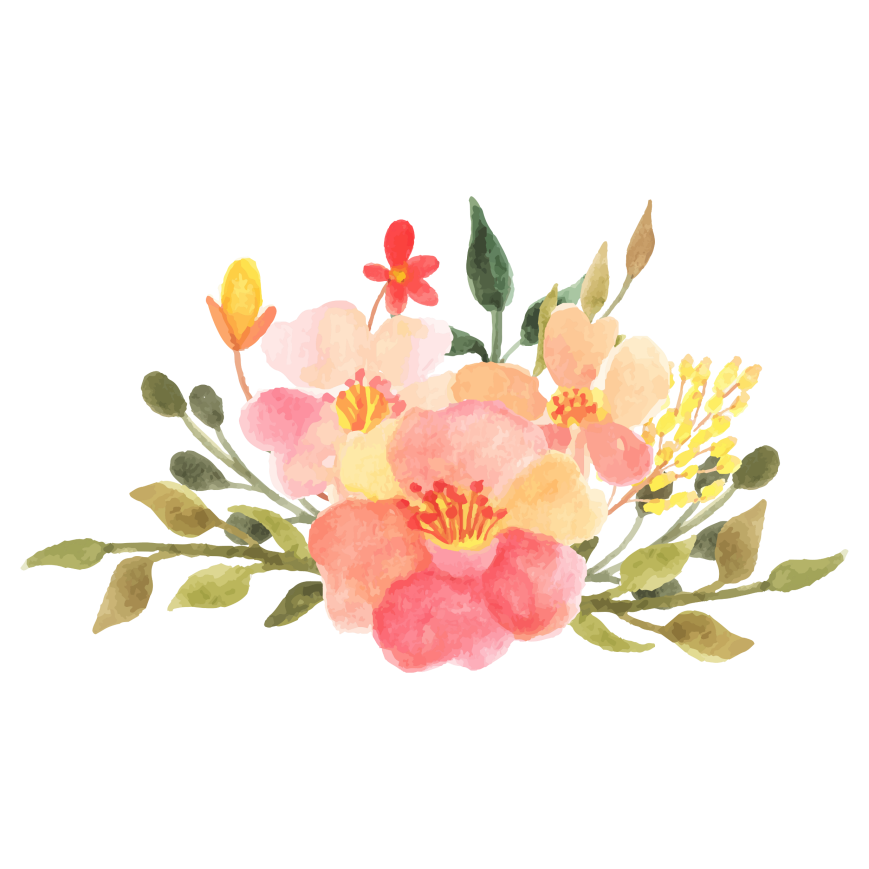 2. Luyện đọc hiểu
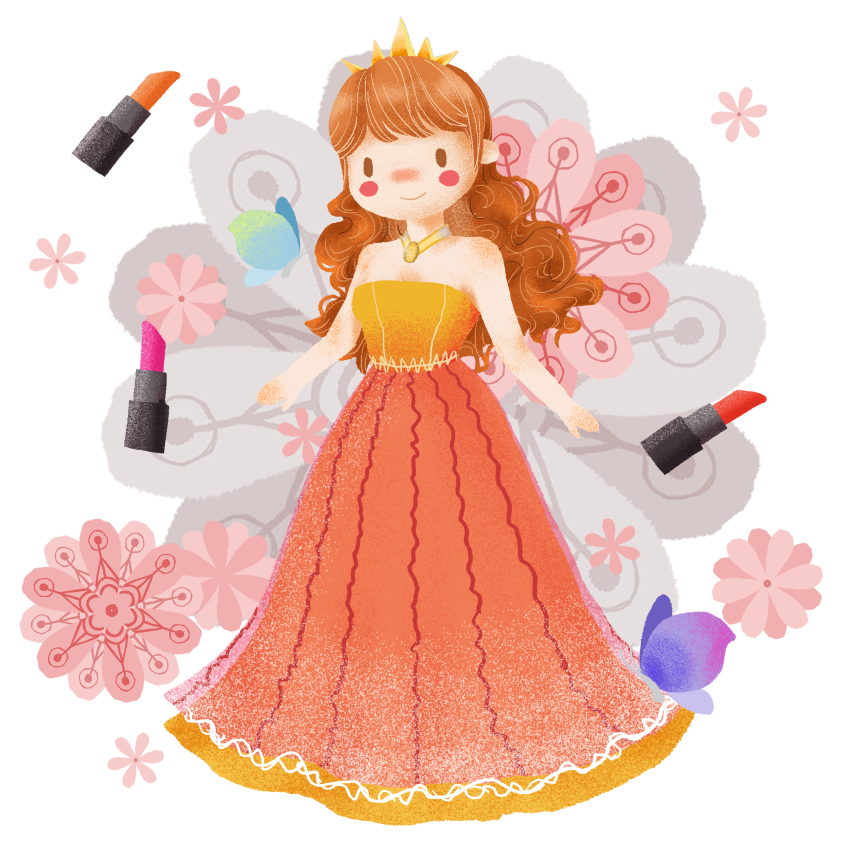 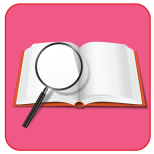 Cô chủ không biết quý tình bạn
1.
Đọc
Một cô bé nuôi một con gà trống rất đẹp. Sáng sáng, gà trống gáy vang:
– Ò... ó... o! Xin chào cô chủ tí hon!
	Một hôm nhìn thấy gà mái của bà hàng xóm có lớp lông tơ dày, ấm áp, cô bé liền đòi đổi gà trống lấy gà mái. Chẳng ngày nào gà mái quên đẻ một quả trứng hồng.
	Hôm khác, bà hàng xóm mua về một con vịt. Cô bé nài nỉ bà đổi gà lấy vịt và thích thú ngắm vịt bơi lội trên sông. 
	Không lâu sau, người họ hàng đến chơi, dắt theo một chú chó nhỏ. Cô bé lại đòi đổi vịt lấy chó.
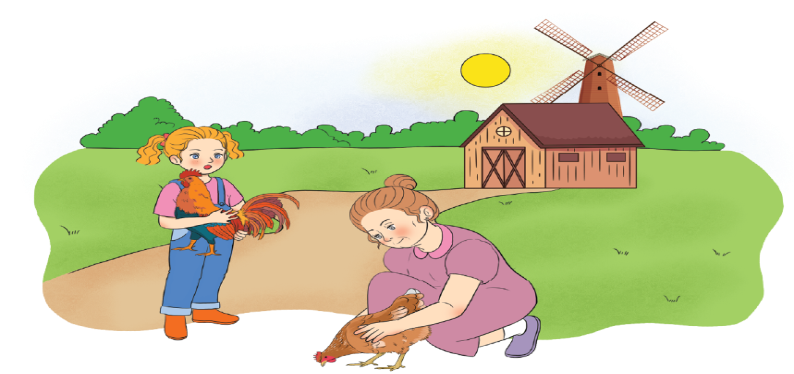 Töø naøo 
em chöa hieåu nghóa
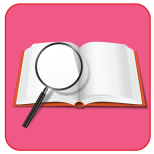 1.
Đọc
Cô chủ không biết quý tình bạn
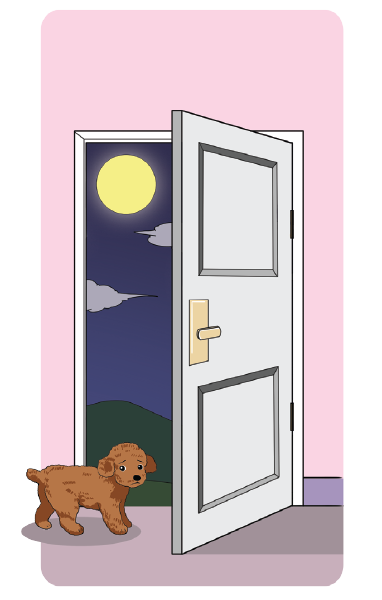 Cô kể lể với chú chó:
– Ta có một con gà trống, ta đổi lấy gà mái. Rồi ta đổi gà mái lấy vịt. Còn lần này ta đổi vịt lấy chú mày đấy!
	Đêm đến, chú chó cạy cửa trốn đi:
 – Ta không muốn kết thân với một cô chủ không biết quý tình bạn.
Theo Ô-xê-ê-va (Valentina Oseeva),  
Thuý Toàn dịch
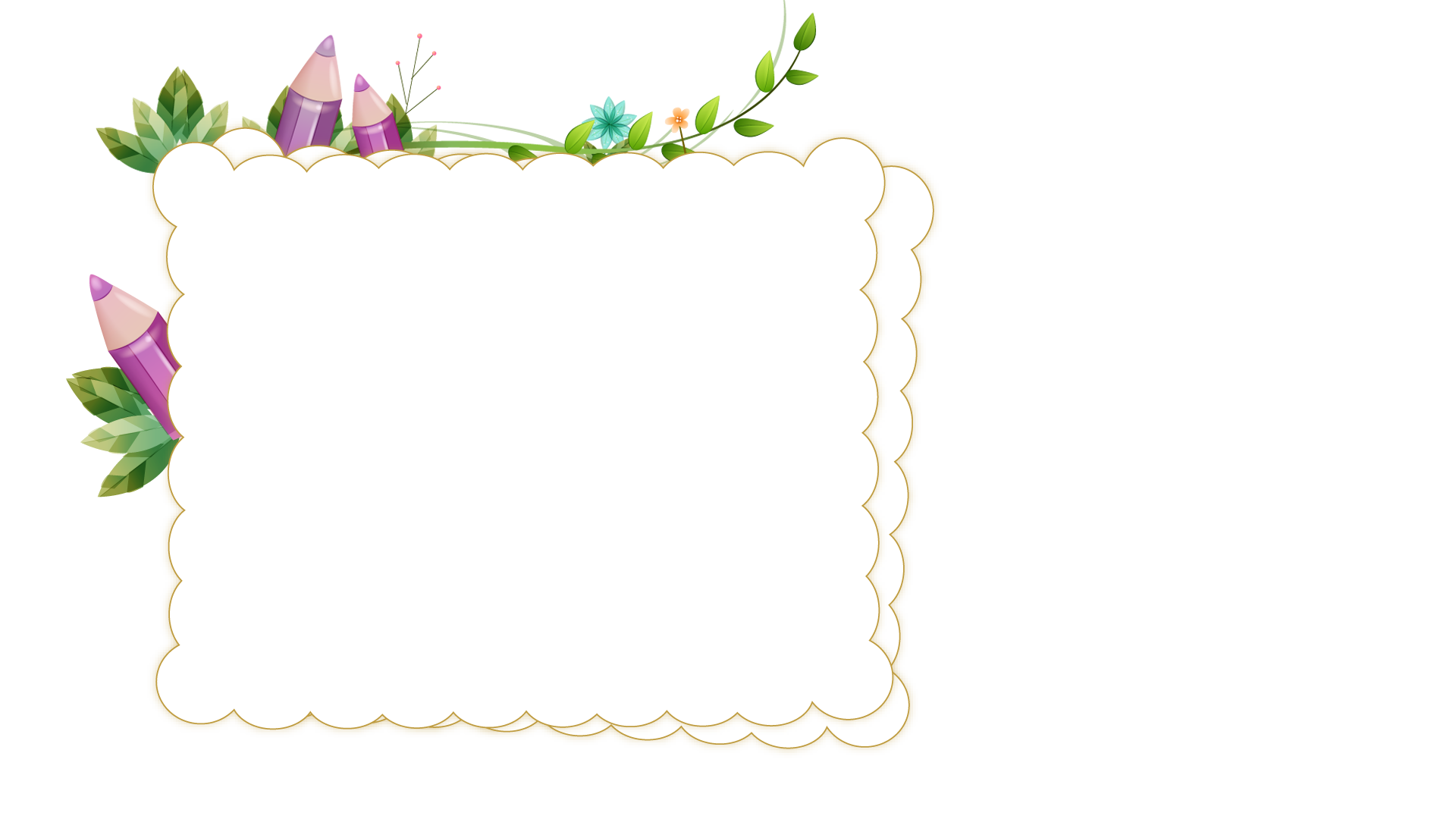 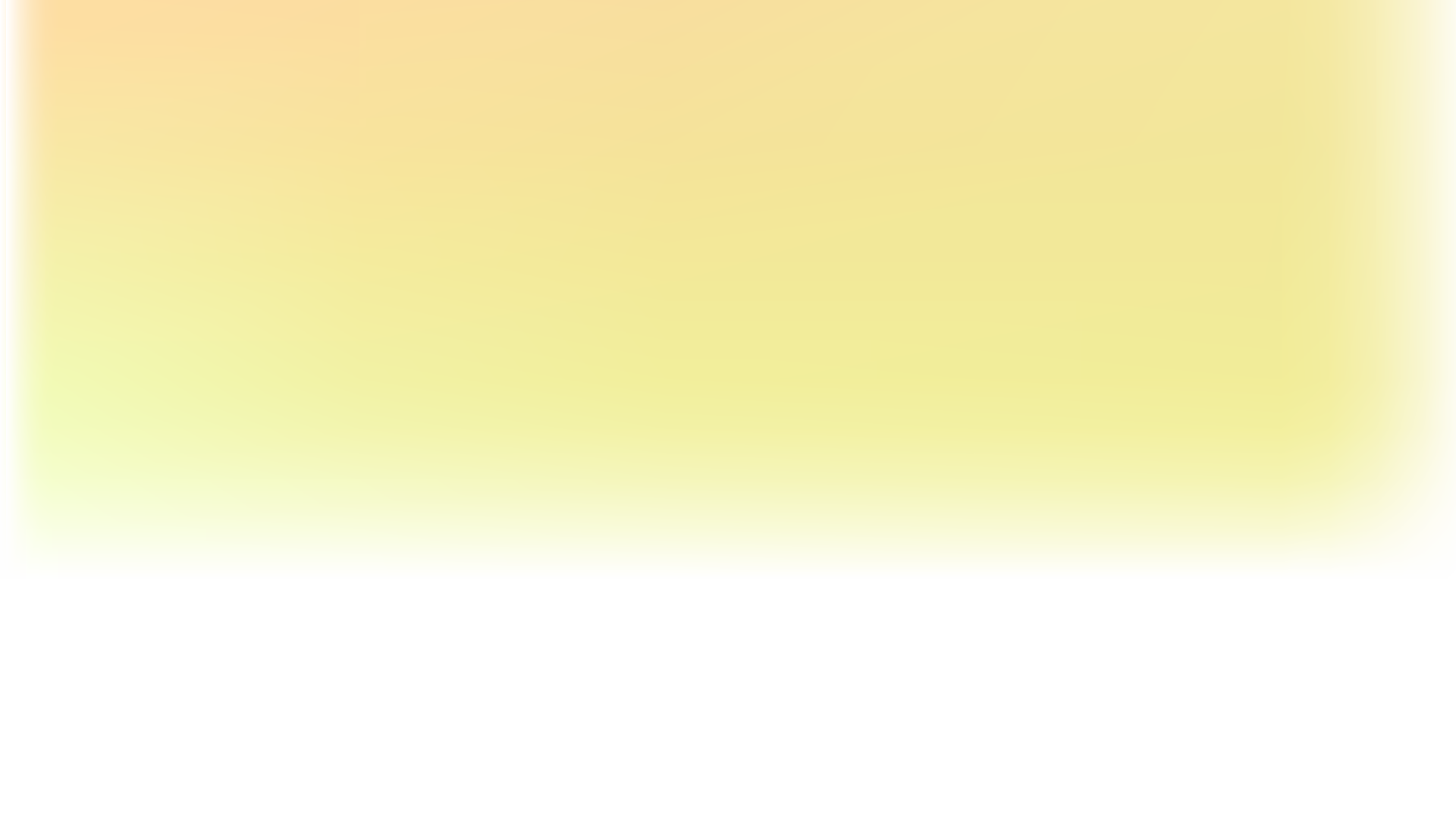 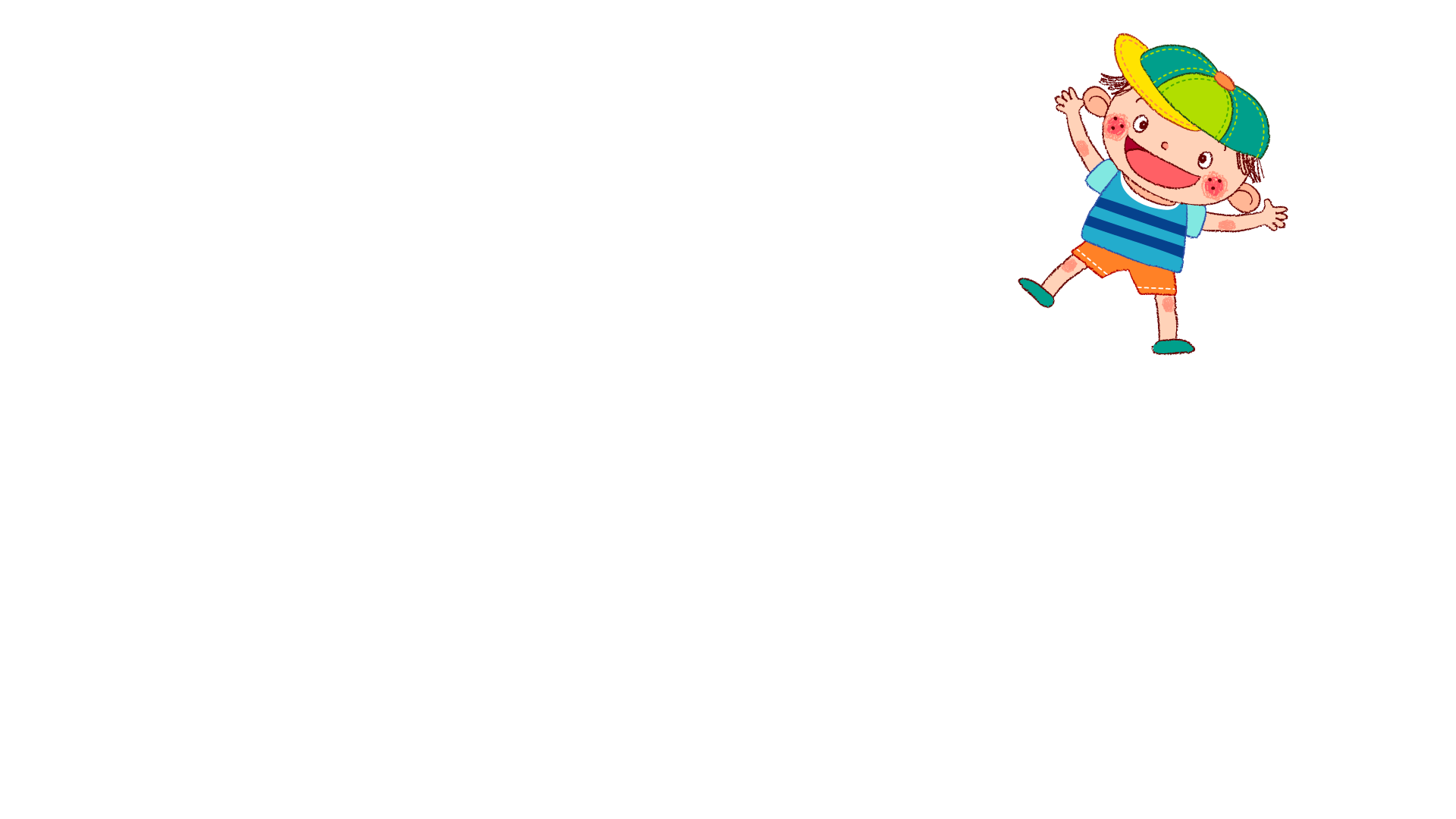 tí hon (rất bé)
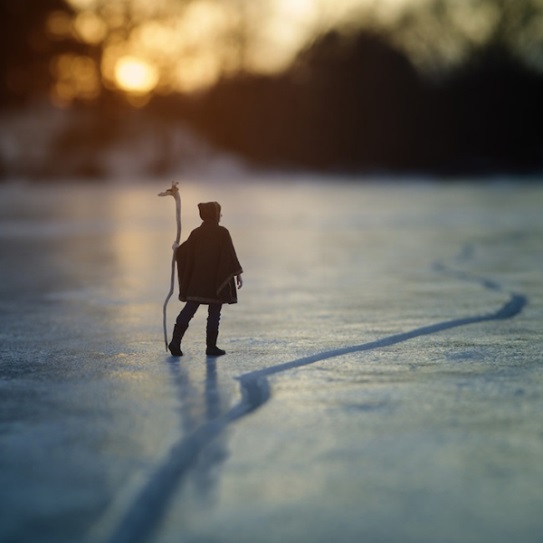 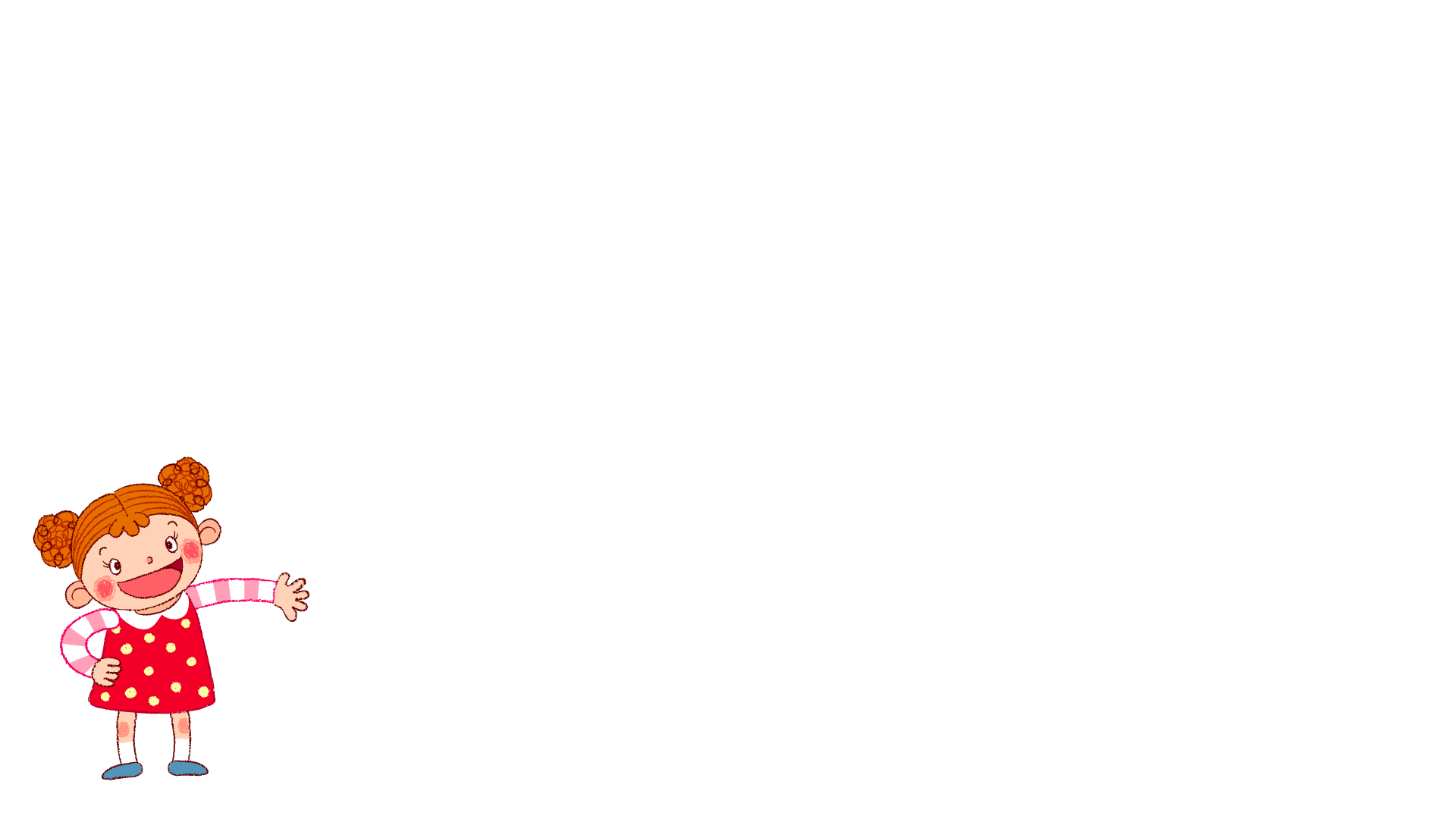 Giải nghĩa từ
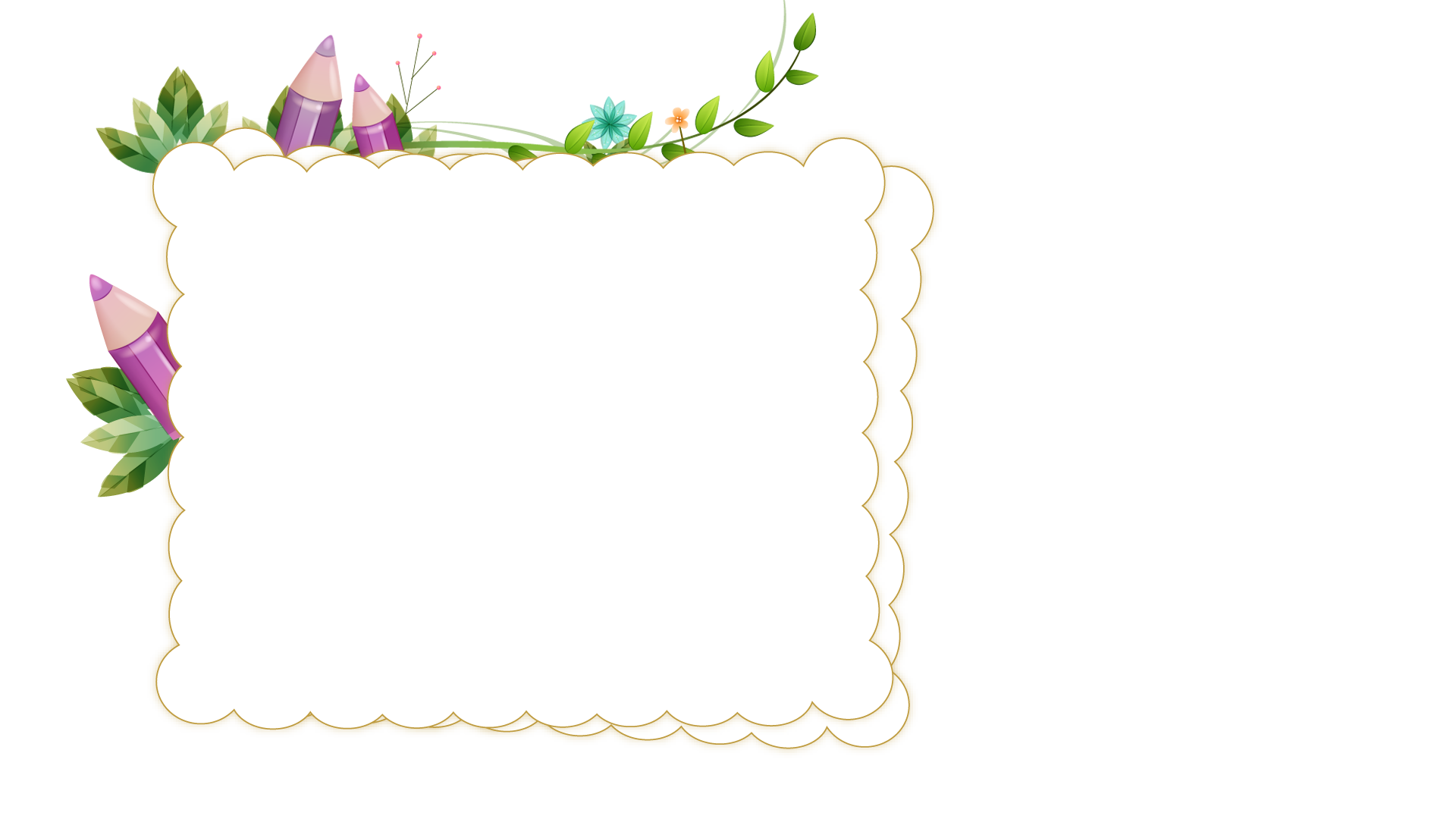 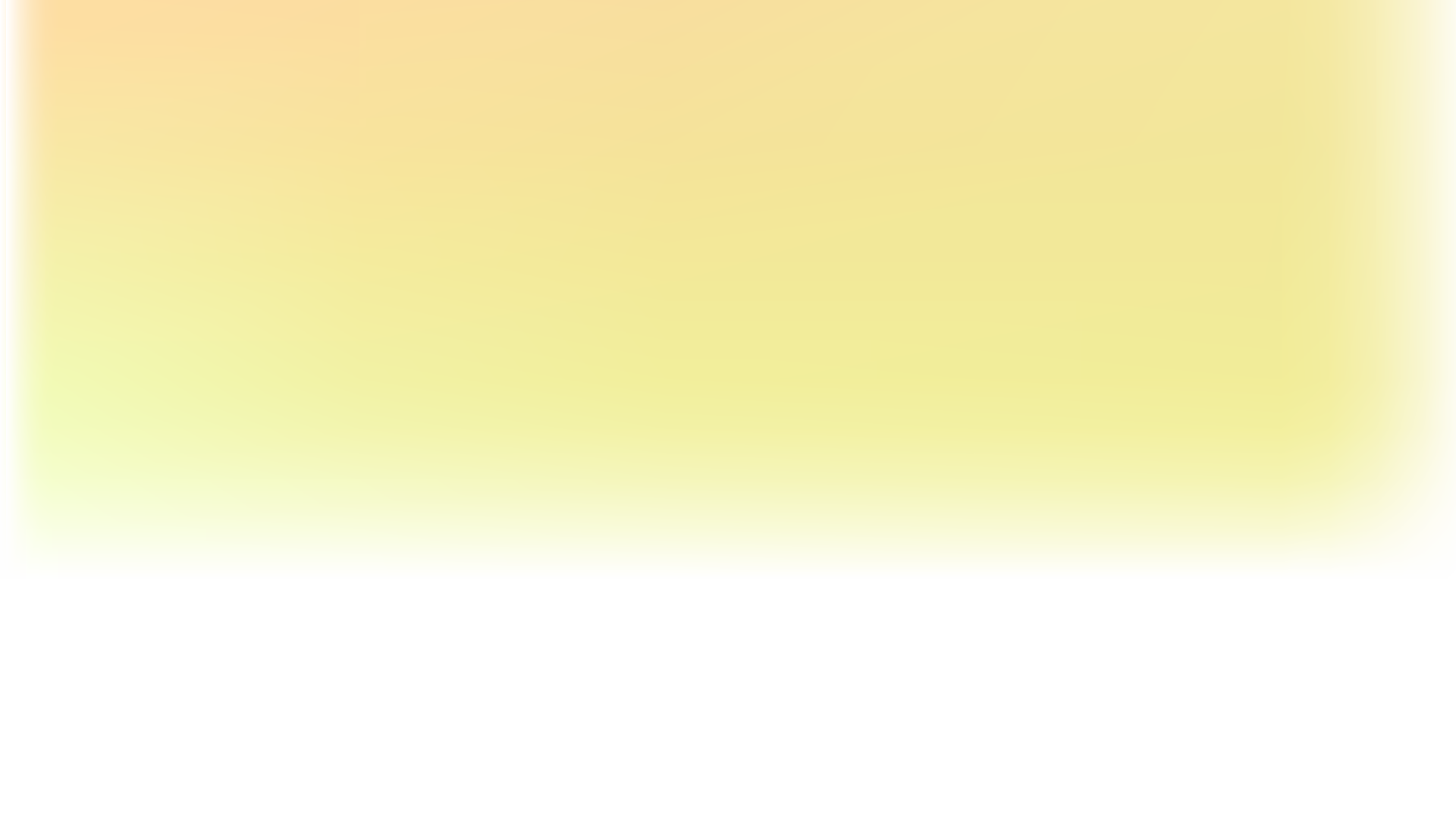 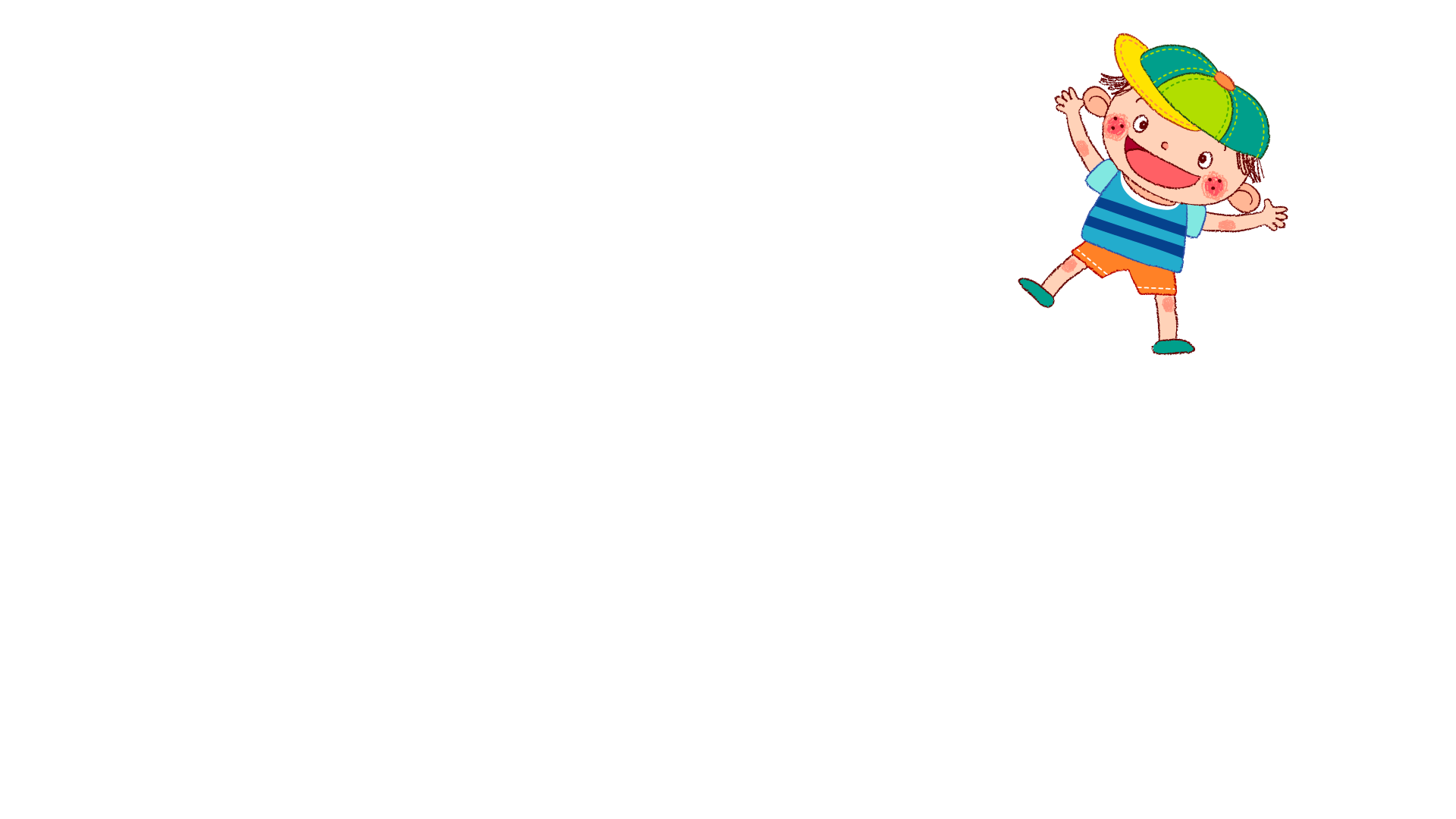 nài nỉ (nài xin rất tha thiết)
kể lể (kể lại một cách tỉ mỉ, dài dòng để mong có sự cảm thông)
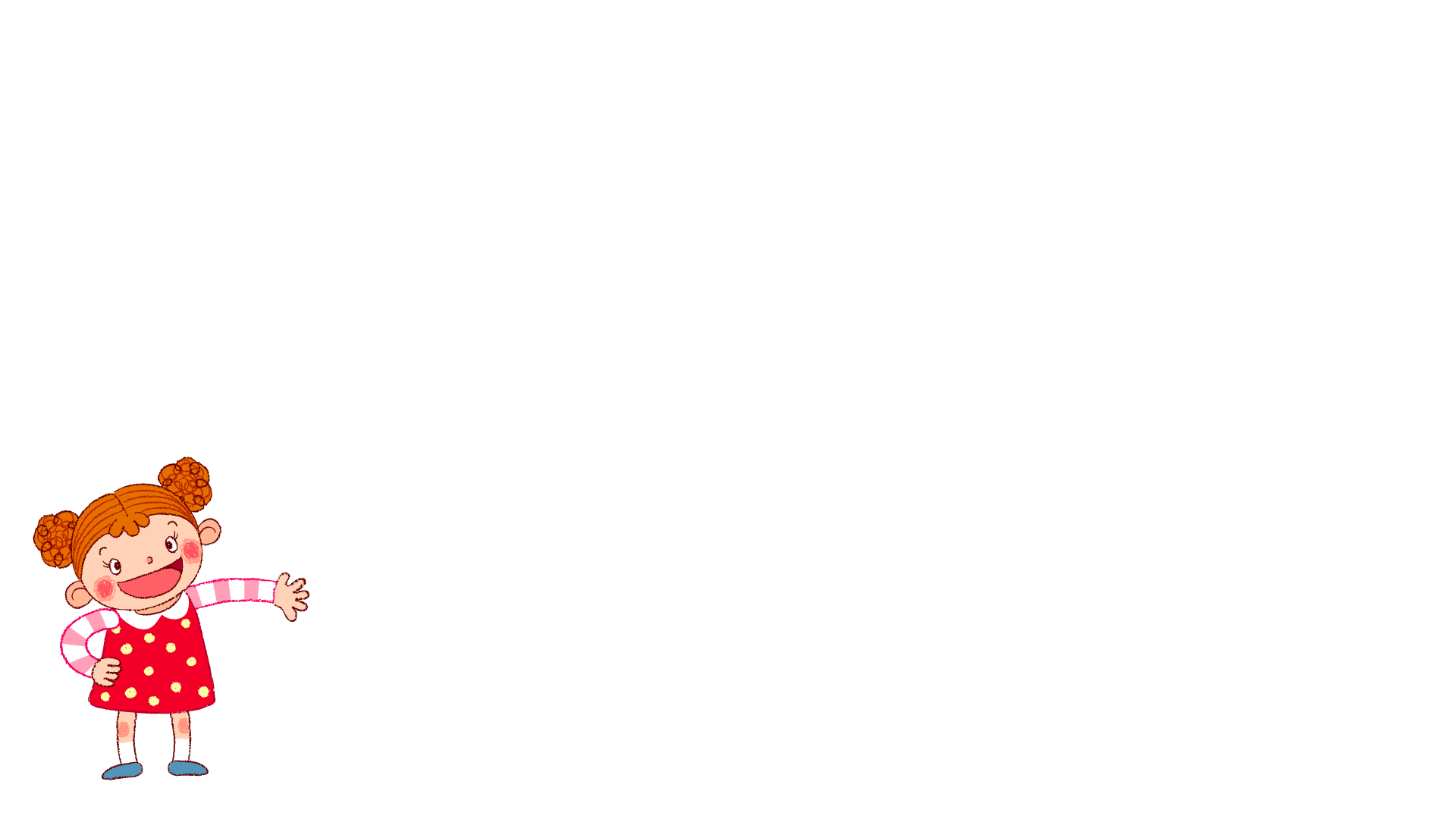 Giải nghĩa từ
kết thân (gắn bó, thân thiết với nhau)
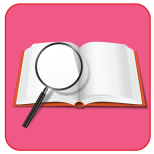 1.
Đọc
Cô chủ không biết quý tình bạn
Một cô bé nuôi một con gà trống rất đẹp. Sáng sáng, gà trống gáy vang:
– Ò... ó... o! Xin chào cô chủ tí hon!
	Một hôm nhìn thấy gà mái của bà hàng xóm có lớp lông tơ dày, ấm áp, cô bé liền đòi đổi gà trống lấy gà mái. Chẳng ngày nào gà mái quên đẻ một quả trứng hồng.
	Hôm khác, bà hàng xóm mua về một con vịt. Cô bé nài nỉ bà đổi gà lấy vịt và thích thú ngắm vịt bơi lội trên sông. 
	Không lâu sau, người họ hàng đến chơi, dắt theo một chú chó nhỏ. Cô bé lại đòi đổi vịt lấy chó.
Cô kể lể với chú chó:
– Ta có một con gà trống, ta đổi lấy gà mái. Rồi ta đổi gà mái lấy vịt. Còn lần này ta đổi vịt lấy chú mày đấy!
	Đêm đến, chú chó cạy cửa trốn đi:
 – Ta không muốn kết thân với một cô chủ không biết quý tình bạn.
Đọc toàn bài
Theo Ô-xê-ê-va (Valentina Oseeva),  
Thuý Toàn dịch
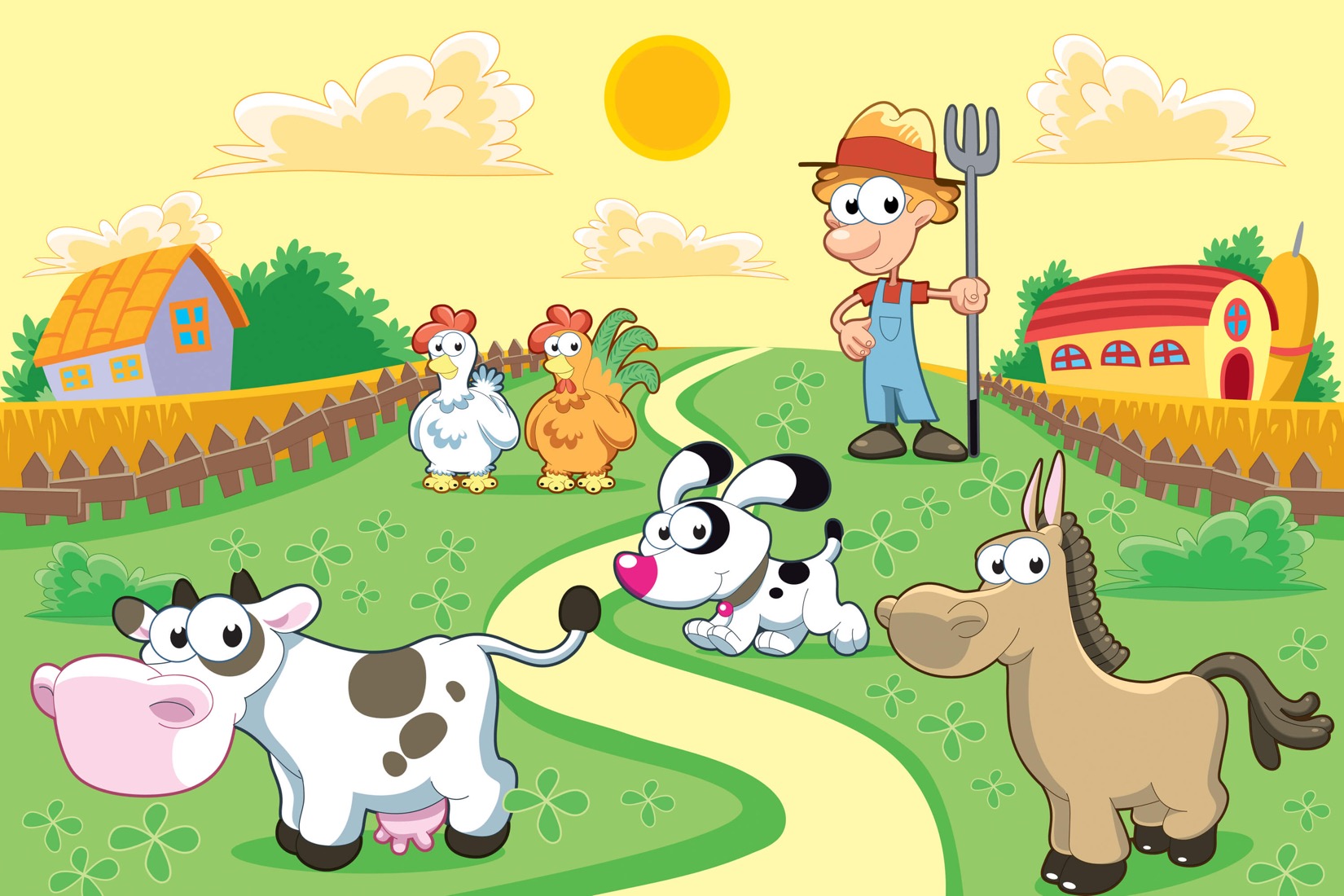 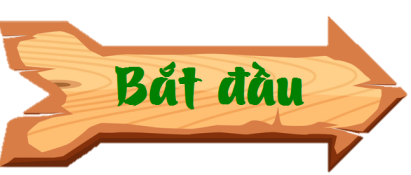 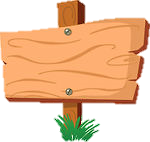 XÂY DỰNG
NÔNG TRẠI
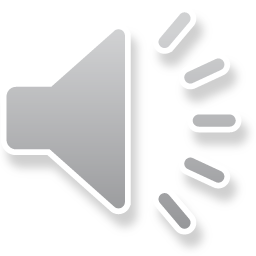 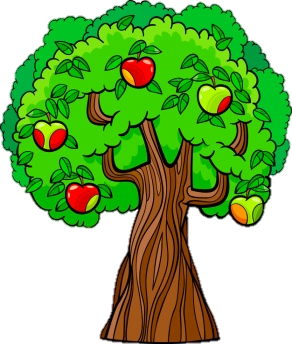 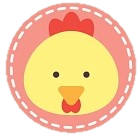 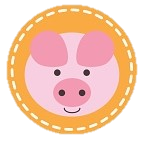 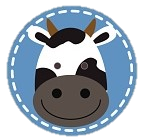 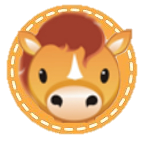 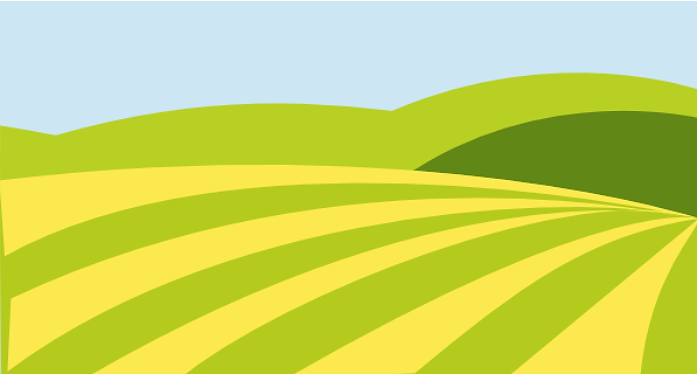 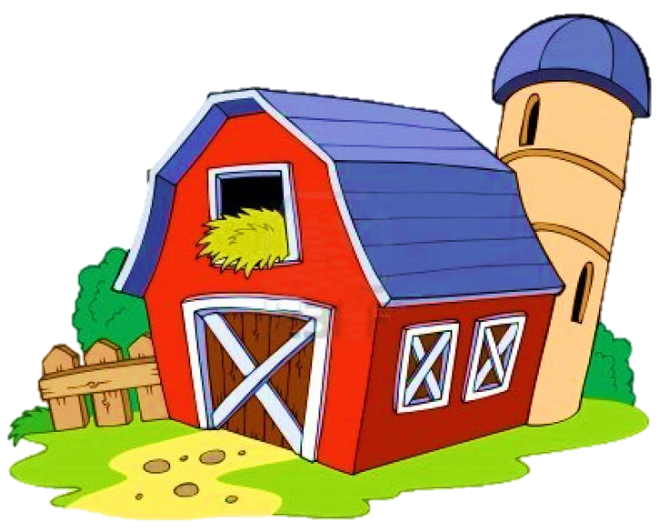 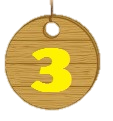 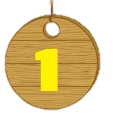 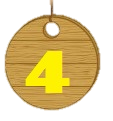 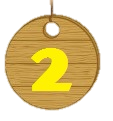 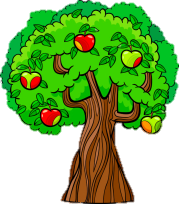 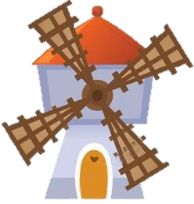 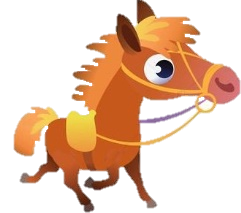 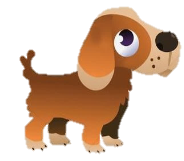 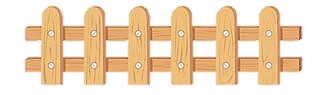 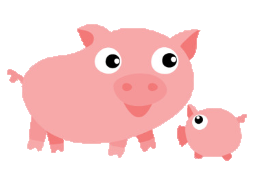 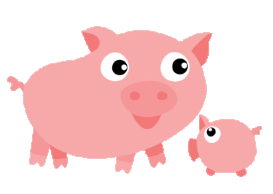 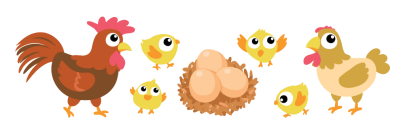 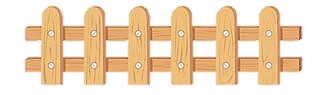 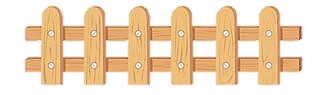 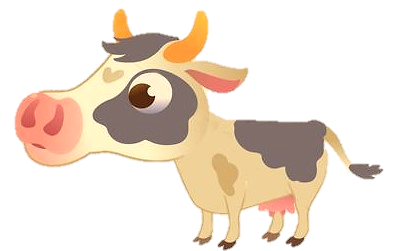 BÀI HỌC
1. Lúc đầu cô bé nuôi con gì?
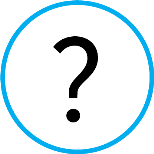 B. Gà trống
A. Gà mái
B. Gà trống
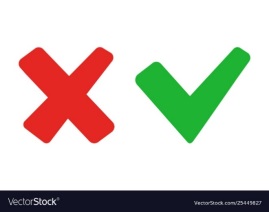 A. Gà mái
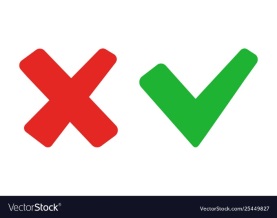 C. Chó
D. Vịt
C. Chó
D. Vịt
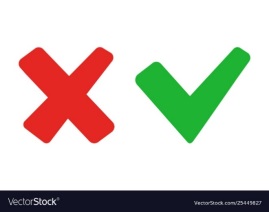 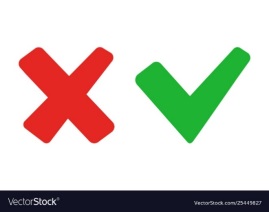 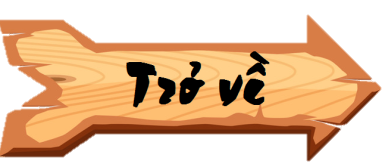 2.	Kể tên các con vật mà cô bé đã đổi.
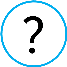 B. Gà trống,
 gà mái, lợn
A. Gà trống, gà mái, vịt, chó
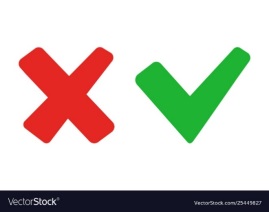 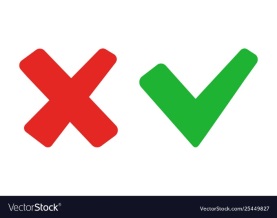 C. Gà trống, gà mái, mèo
D. Gà trống, gà mái, vịt, ngan
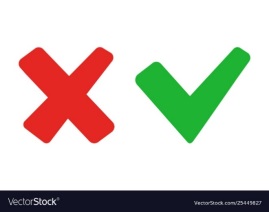 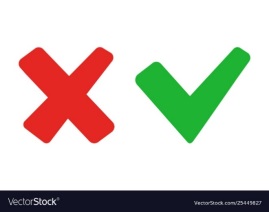 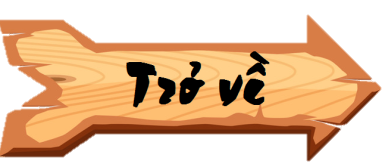 3. Vì sao chú chó bỏ đi?
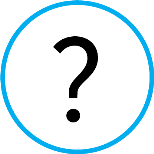 HS đọc đoạn 3 để tìm câu trả lời.
Chú chó bỏ đi vì chú chó không muốn kết thân với một cô chủ không biết quý tình bạn.
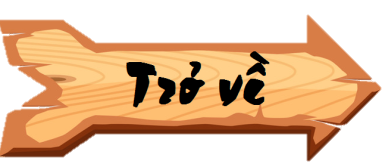 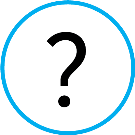 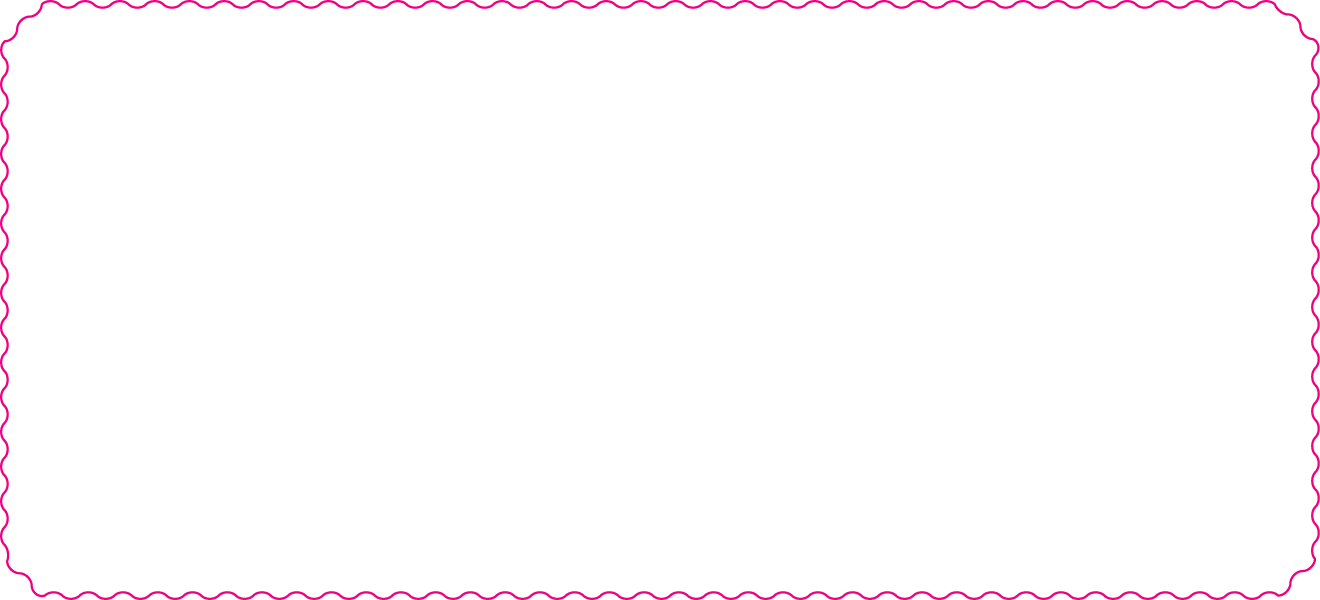 4. Câu chuyện giúp em hiểu điều gì?
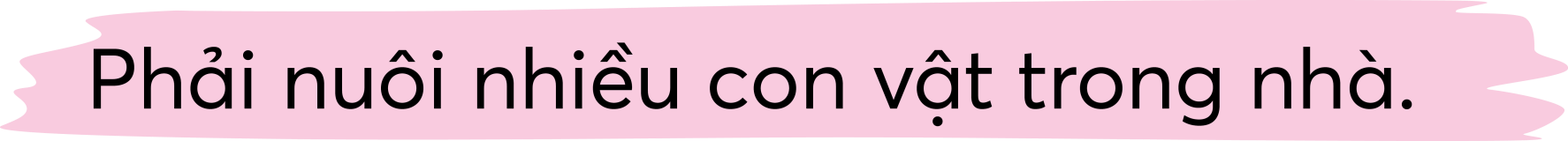 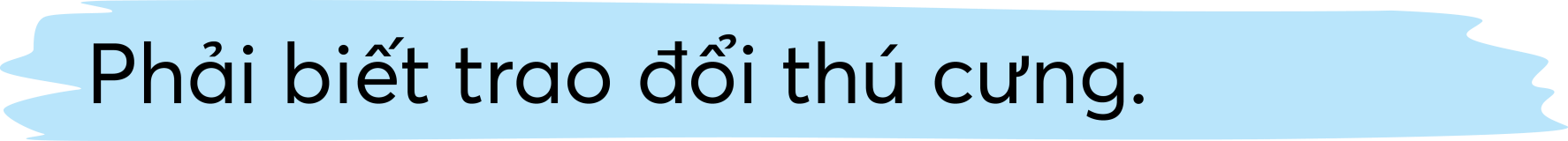 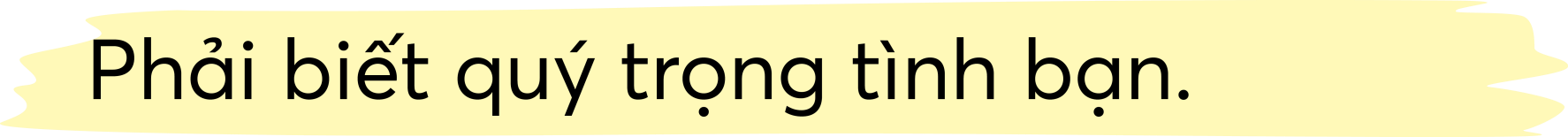 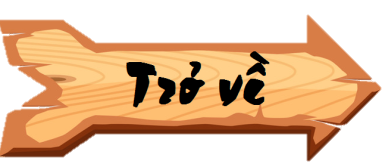 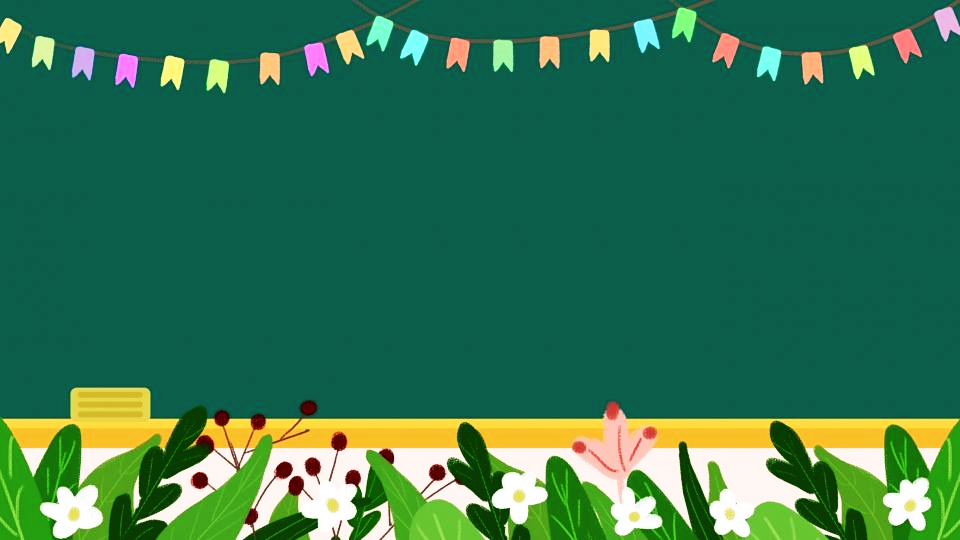 NỘI DUNG BÀI ĐỌC:
BÀI SOẠN CỦA EM LAN HƯƠNG . 
KÍNH MONG QUÝ THẦY CÔ KHÔNG SHARE VÀO CÁC HỘI NHÓM.
Ai cũng cần phải biết quý trọng, 
gìn giữ tình bạn.
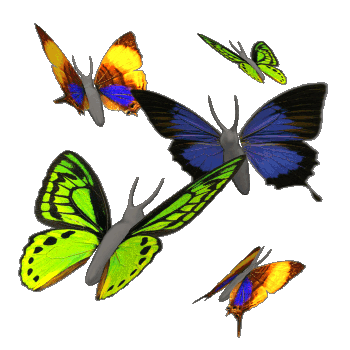 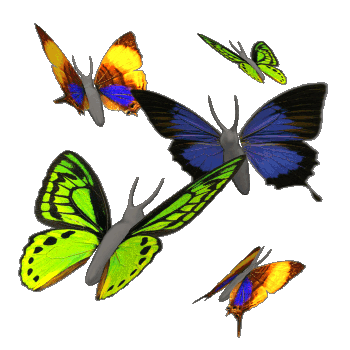 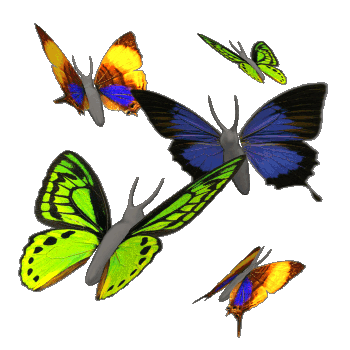 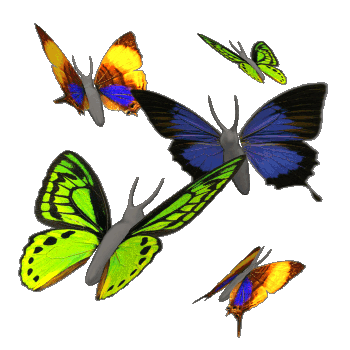 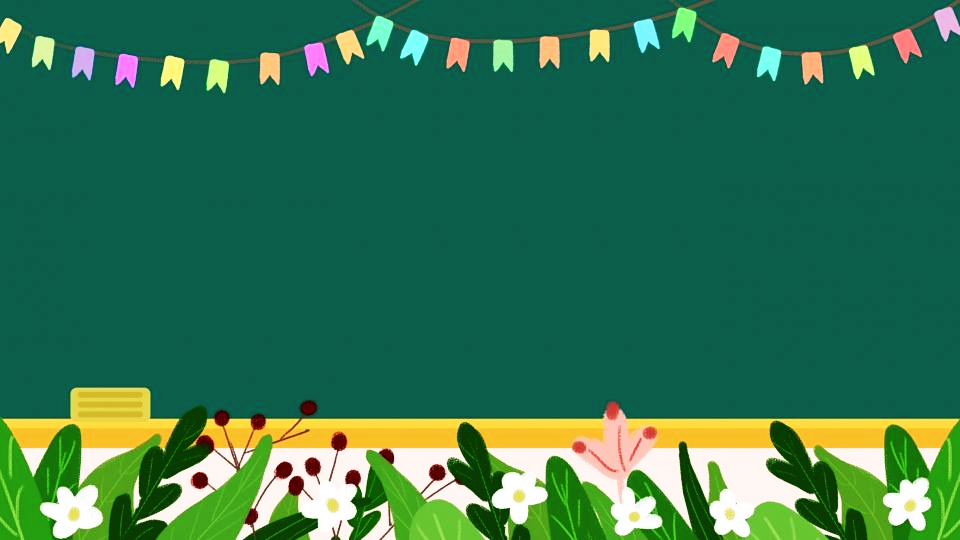 LIÊN HỆ BẢN THÂN
BÀI SOẠN CỦA EM LAN HƯƠNG . 
KÍNH MONG QUÝ THẦY CÔ KHÔNG SHARE VÀO CÁC HỘI NHÓM.
Em cần biết quý trọng bạn bè, 
giữ gìn tình bạn.
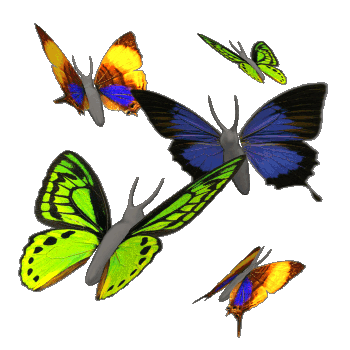 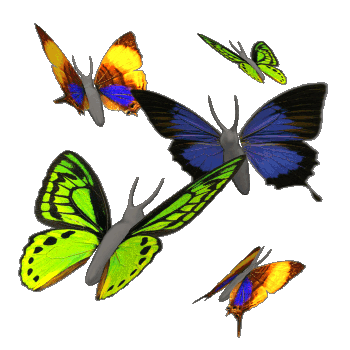 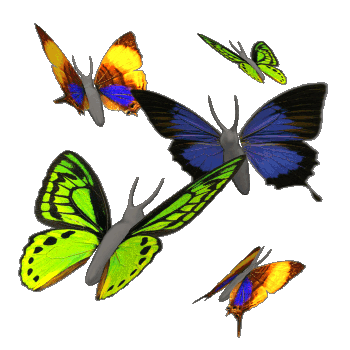 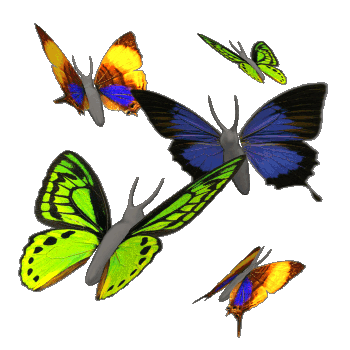 LUYỆN ĐỌC LẠI
Nêu lại nội dung của bài đọc
 “ Cô chủ không biết quý tình bạn”
Ai cũng cần phải biết quý trọng, gìn giữ tình bạn.
Bài đọc có những nhân vật nào? Giọng đọc của các nhân vật ra sao?
- Người dẫn chuyện: đọc thong thả, nhấn giọng ở những từ ngữ chỉ sự đổi bạn liên tục của cô chủ.
- Cô chủ: đọc giọng vô tâm, kênh kiệu. 
- Gà trống : đọc giọng vui vẻ.
- Chú chó: đọc giọng mạnh mẽ, dứt khoát.
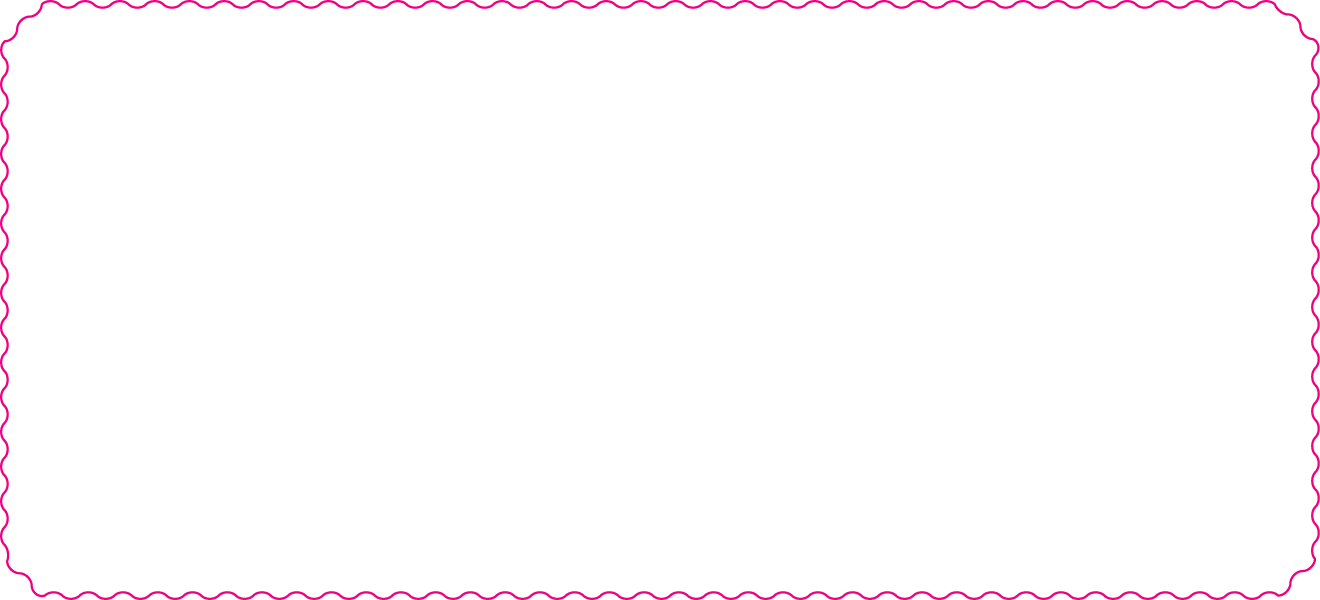 Cô chủ không biết quý tình bạn
Không lâu sau, người họ hàng đến chơi, dắt theo một chú chó nhỏ. Cô bé lại đòi đổi vịt lấy chó. 
	Cô kể lể với chú chó:
– Ta có một con gà trống, ta đổi lấy gà mái. Rồi ta đổi gà mái lấy vịt. Còn lần này ta đổi vịt lấy chú mày đấy!
	Đêm đến, chú chó cạy cửa trốn đi:
 – Ta không muốn kết thân với một cô chủ không biết quý tình bạn.
Cô chủ không biết quý tình bạn
Một cô bé nuôi một con gà trống rất đẹp. Sáng sáng, gà trống gáy vang:
– Ò... ó... o! Xin chào cô chủ tí hon!
	Một hôm nhìn thấy gà mái của bà hàng xóm có lớp lông tơ dày, ấm áp, cô bé liền đòi đổi gà trống lấy gà mái. Chẳng ngày nào gà mái quên đẻ một quả trứng hồng.
	Hôm khác, bà hàng xóm mua về một con vịt. Cô bé nài nỉ bà đổi gà lấy vịt và thích thú ngắm vịt bơi lội trên sông. 
	Không lâu sau, người họ hàng đến chơi, dắt theo một chú chó nhỏ. Cô bé lại đòi đổi vịt lấy chó.
Cô kể lể với chú chó:
– Ta có một con gà trống, ta đổi lấy gà mái. Rồi ta đổi gà mái lấy vịt. Còn lần này ta đổi vịt lấy chú mày đấy!
	Đêm đến, chú chó cạy cửa trốn đi:
 – Ta không muốn kết thân với một cô chủ không biết quý tình bạn.
Theo Ô-xê-ê-va (Valentina Oseeva),  
Thuý Toàn dịch
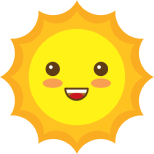 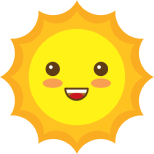 Những người bạn nhỏ
􀀁􀀂Đố bạn:
       		Con gì hai mắt trong veo
Thích nằm sưởi nắng, thích trèo cây cau?
						(Là con gì?)
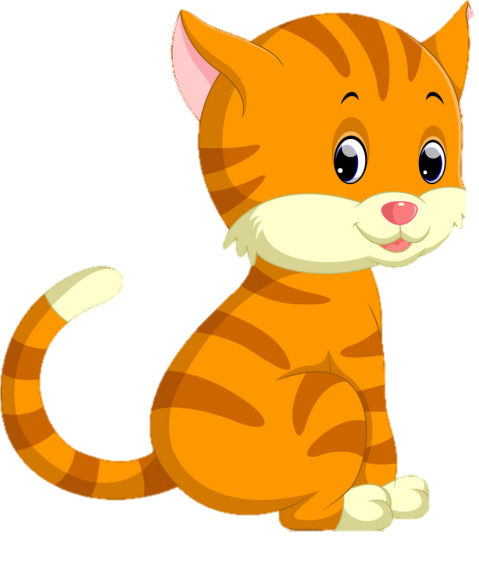 Con mèo
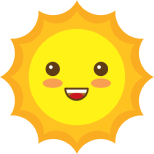 Những người bạn nhỏ
􀀁􀀂Đố bạn:
       			Con gì đuôi ngắn, tai dài
		Mắt hồng lông mượt, có tài chạy nhanh?
									(Là con gì?)
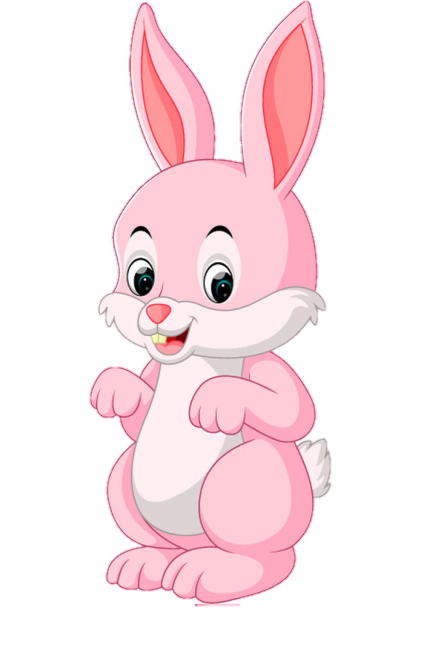 Con thỏ
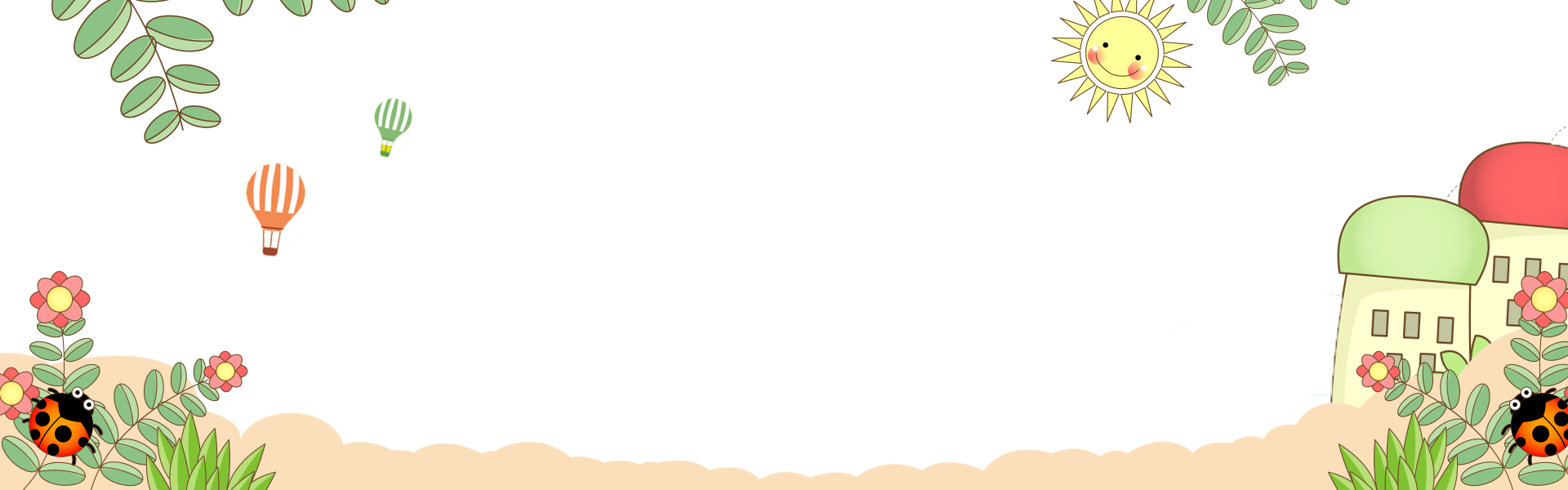 􀀁􀀂􀀁 Nói 1- 2 câu về con vật tìm được ở lời giải đố.
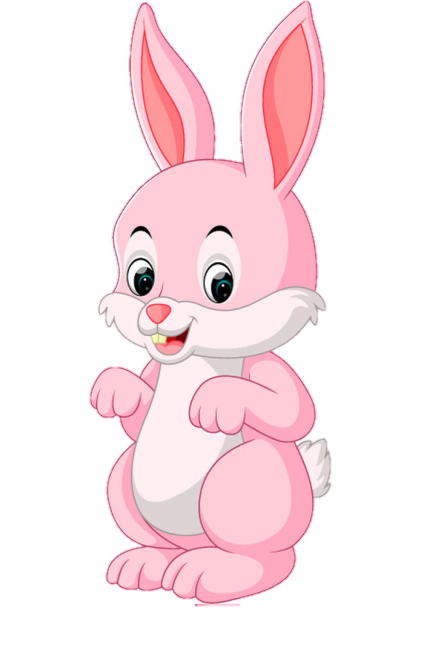 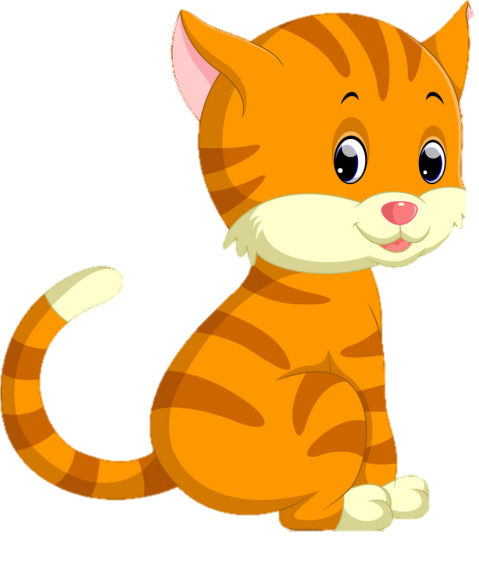 Viết 1-2 câu về con vật em tìm được ở lời giải đố vào vở bài tập.
Nhà em có nuôi một chú thỏ trắng rất xinh.
Con mèo nhà em rất thích nằm sưởi ấm giữa sân nhà.